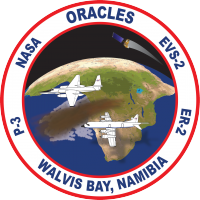 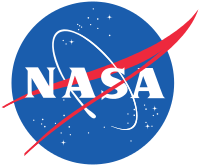 ORACLES forecasting briefingMeteorology for 23-09-2016 – 26-09-2016
22-09-2016
Lenny Pfister
1
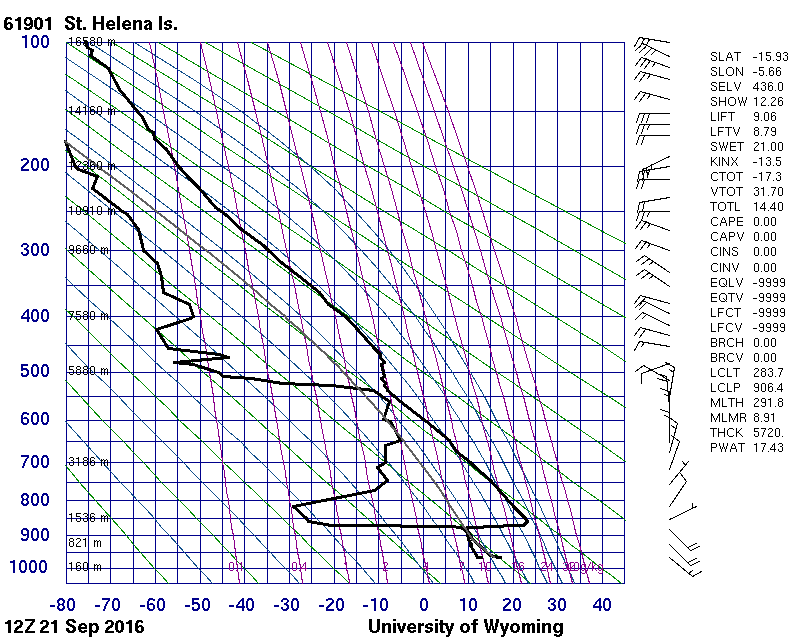 Yesterday’s sounding and sat pic

No YWB sounding available
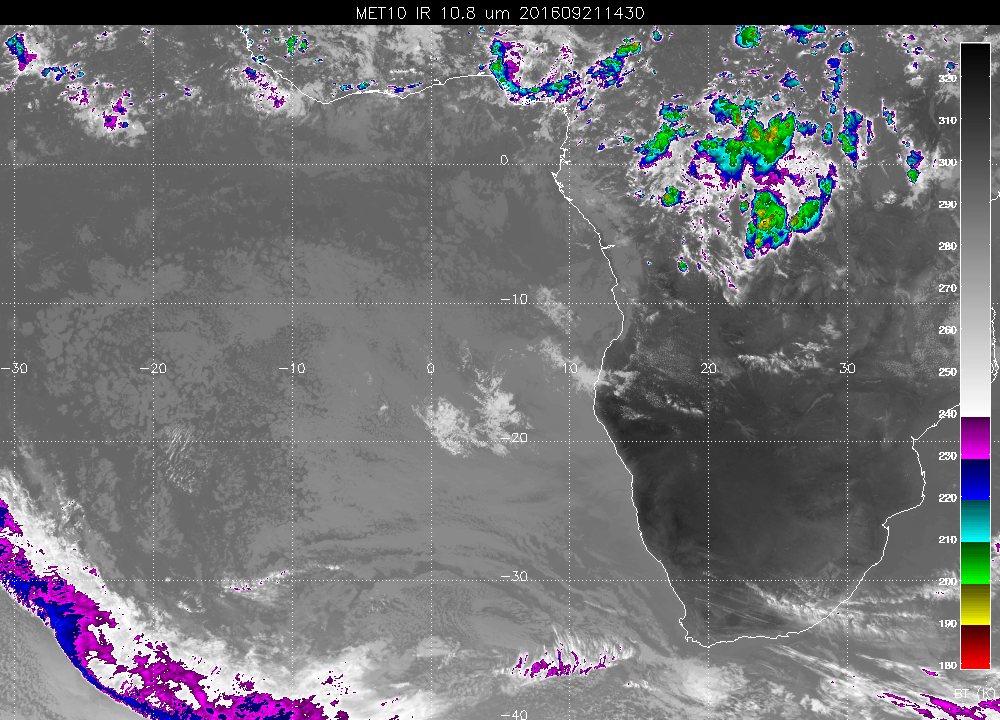 2
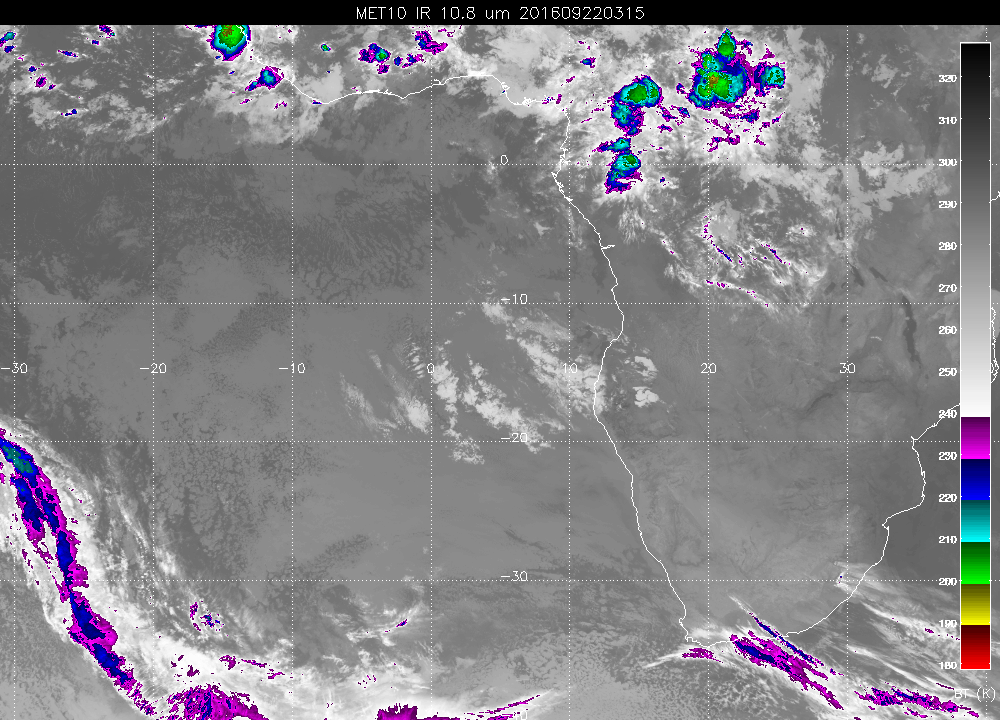 5 AM at the airport have 94% RH, winds WNW@2.

No observer yet, but ceilings must be low attm.  

Note low cloud throughout operating region, including clear spots.

As much mid cloud as we have seen
3
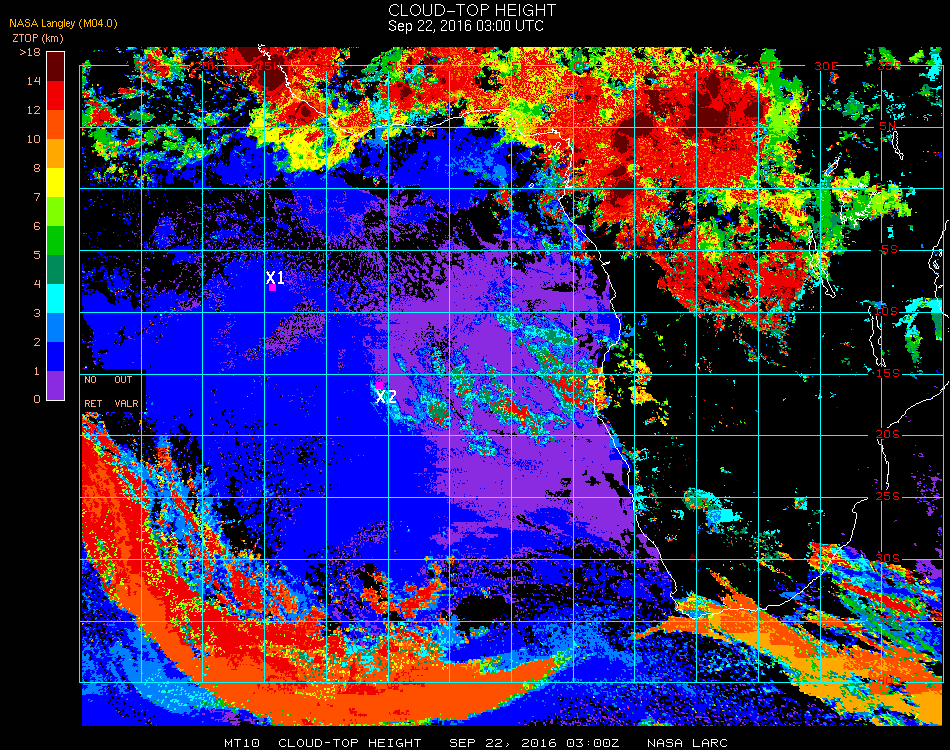 Over 9 km on the height of these clouds over Angola, and above 12 km out over the ocean???
4
Friday
5
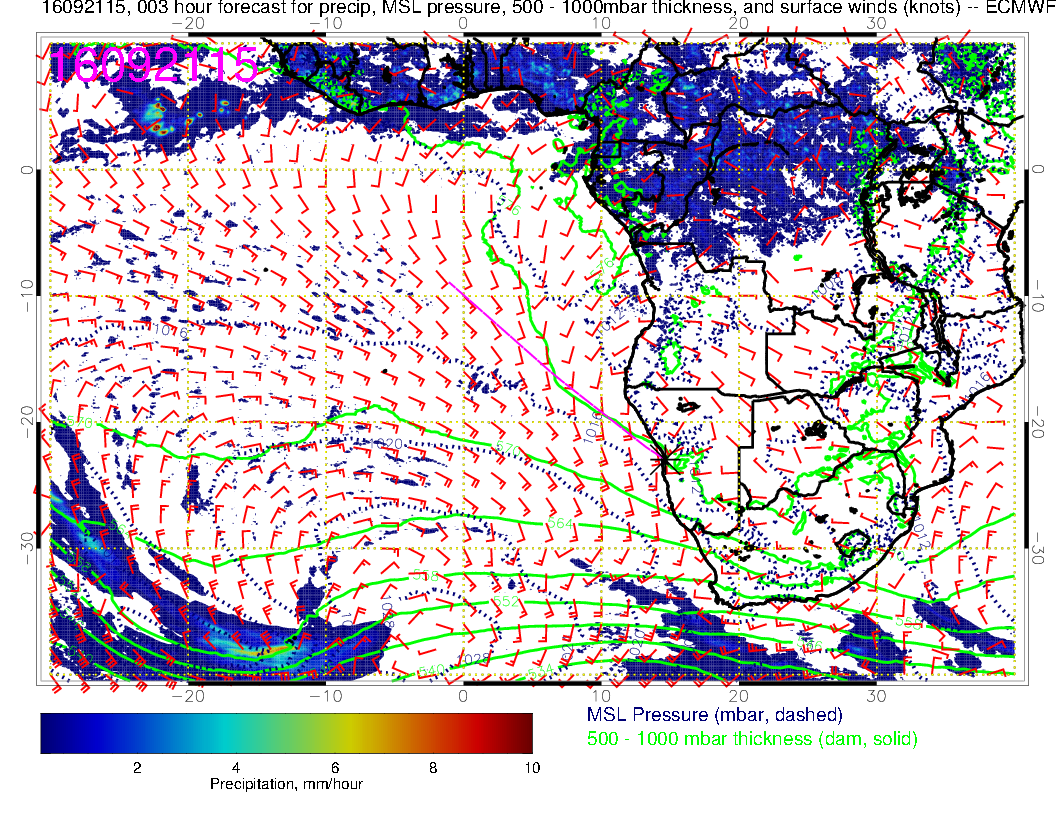 View development at
  sfc since yesterday.
6
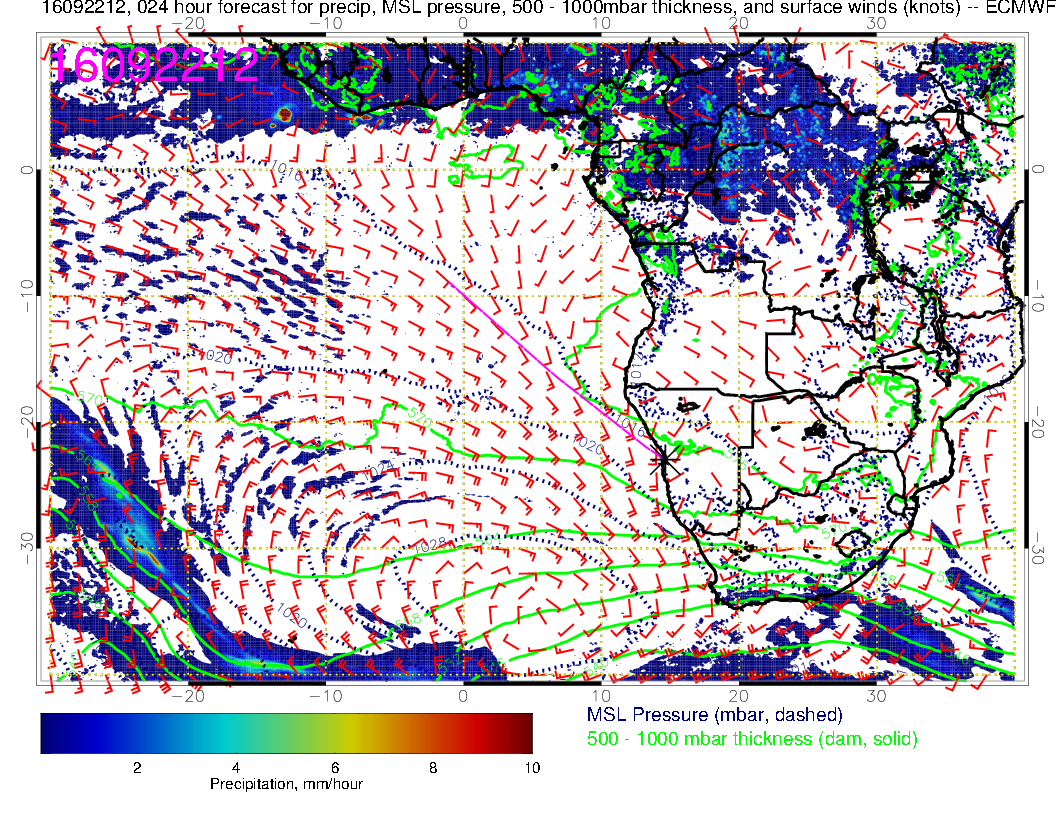 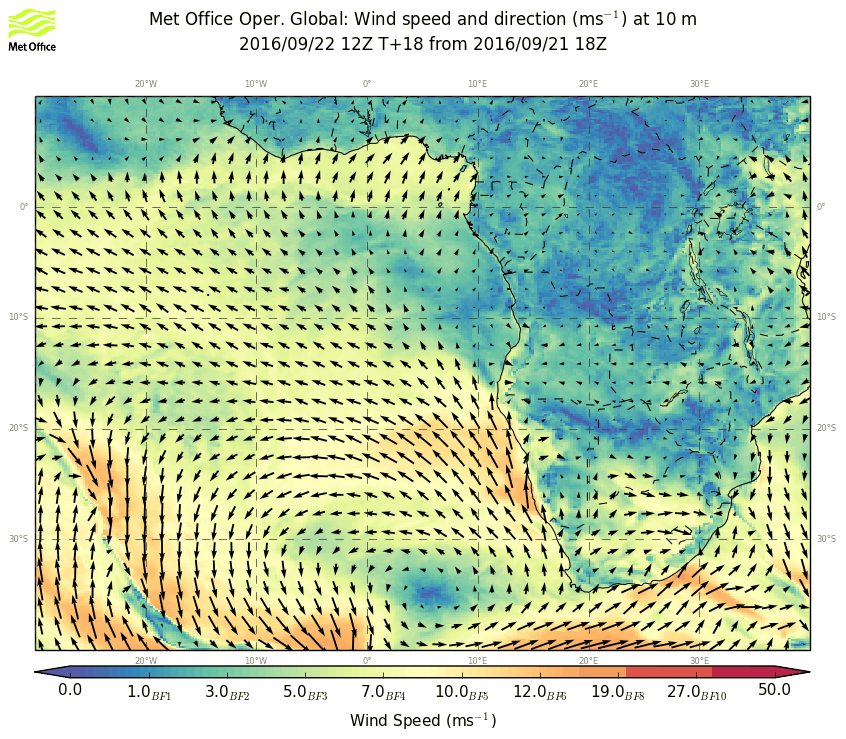 High strengthens and moves east for today.  Winds strong near YWB.
7
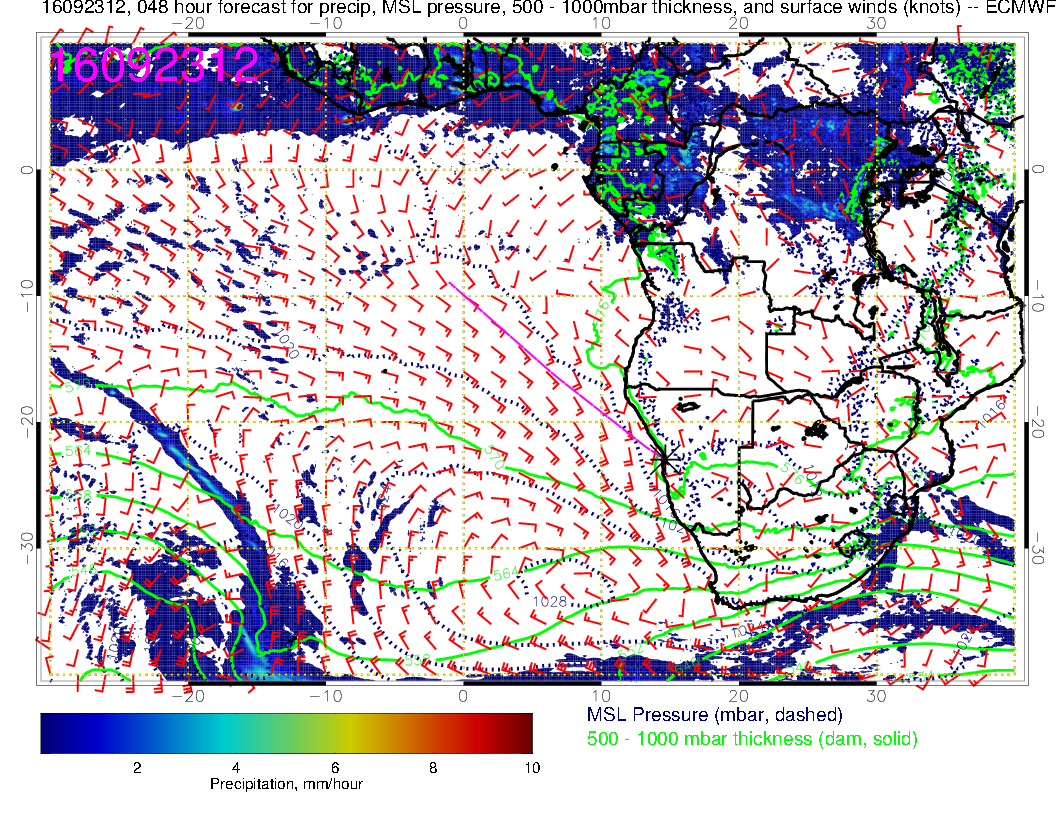 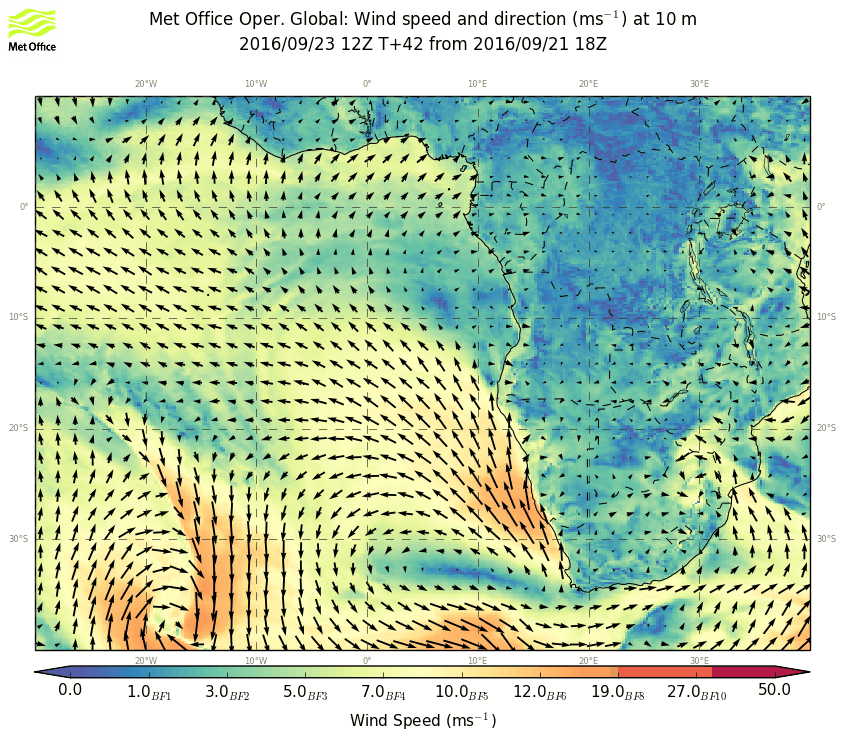 High moves further east and weakens and distends.  Strong winds move south of YWB, 
  note spring storm developing near 20W.
8
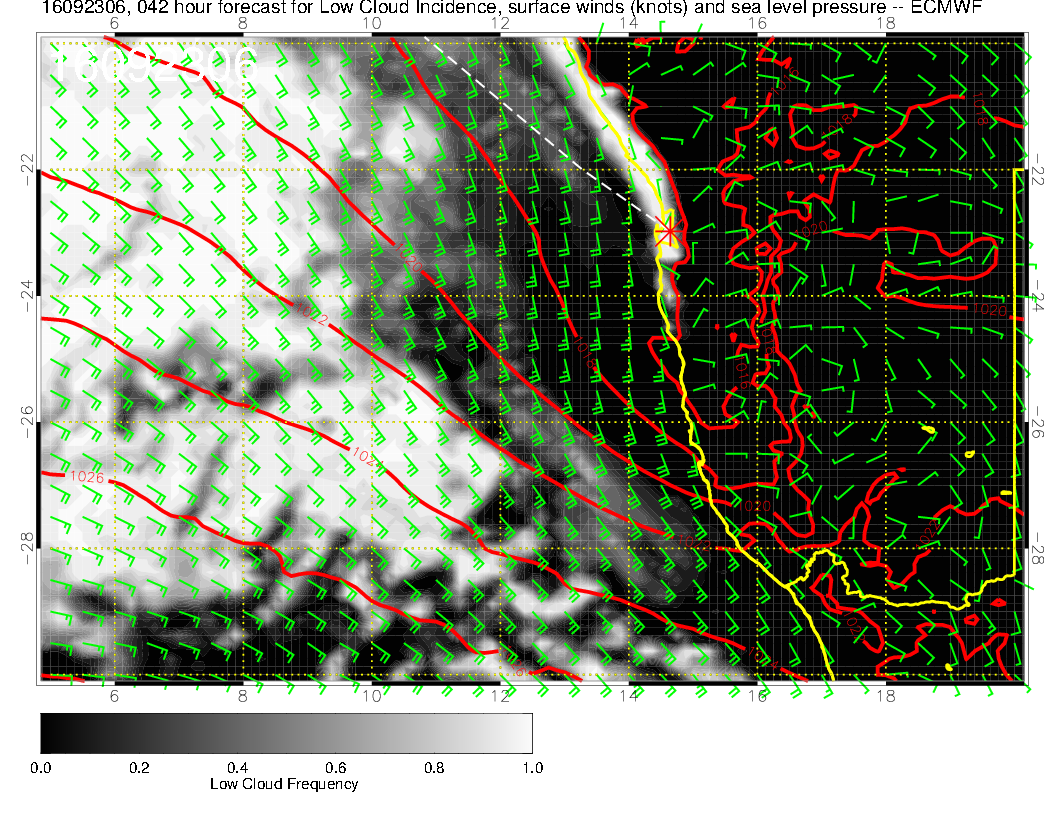 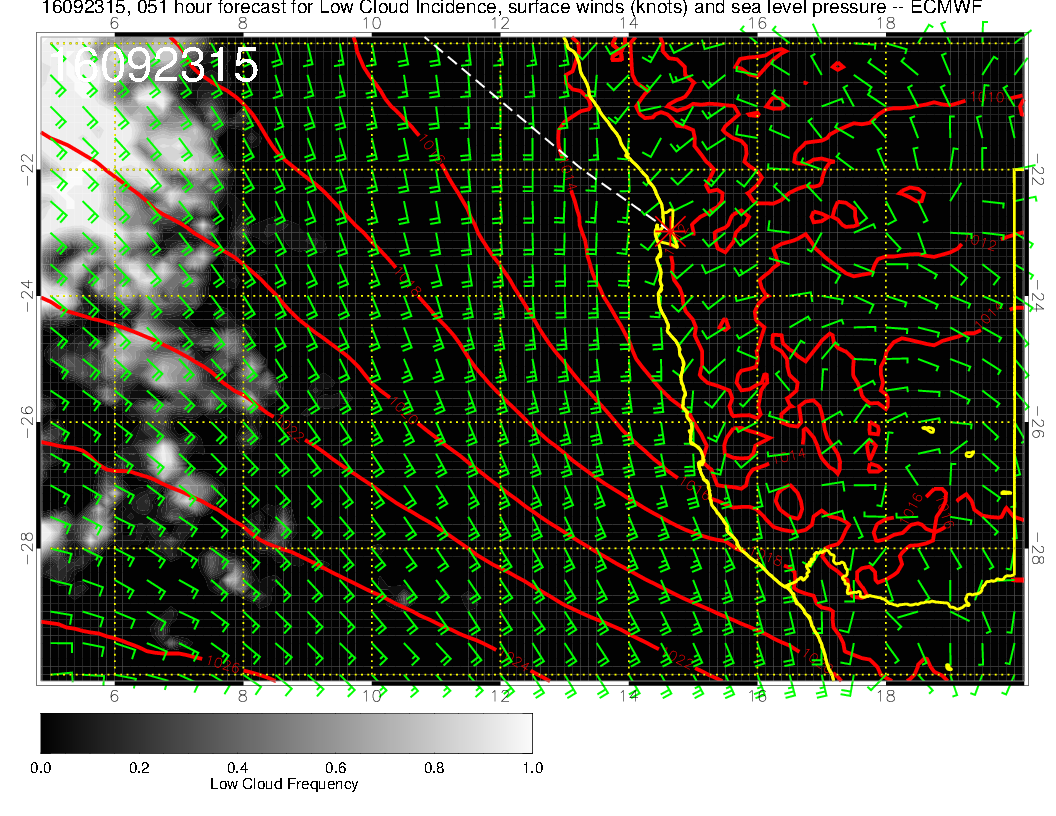 Expect lighter winds on landing, more cloud in the morning than today.
9
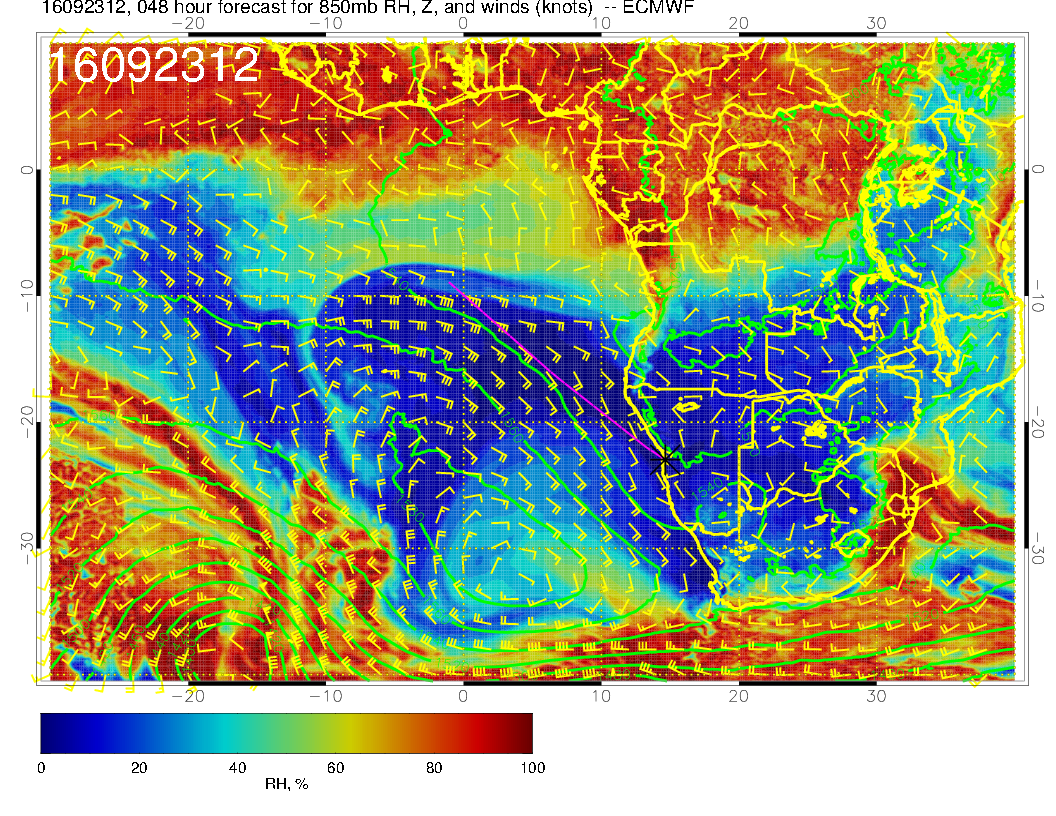 5kft – a lot like surface flow at this time – above cloud layer so very dry
10
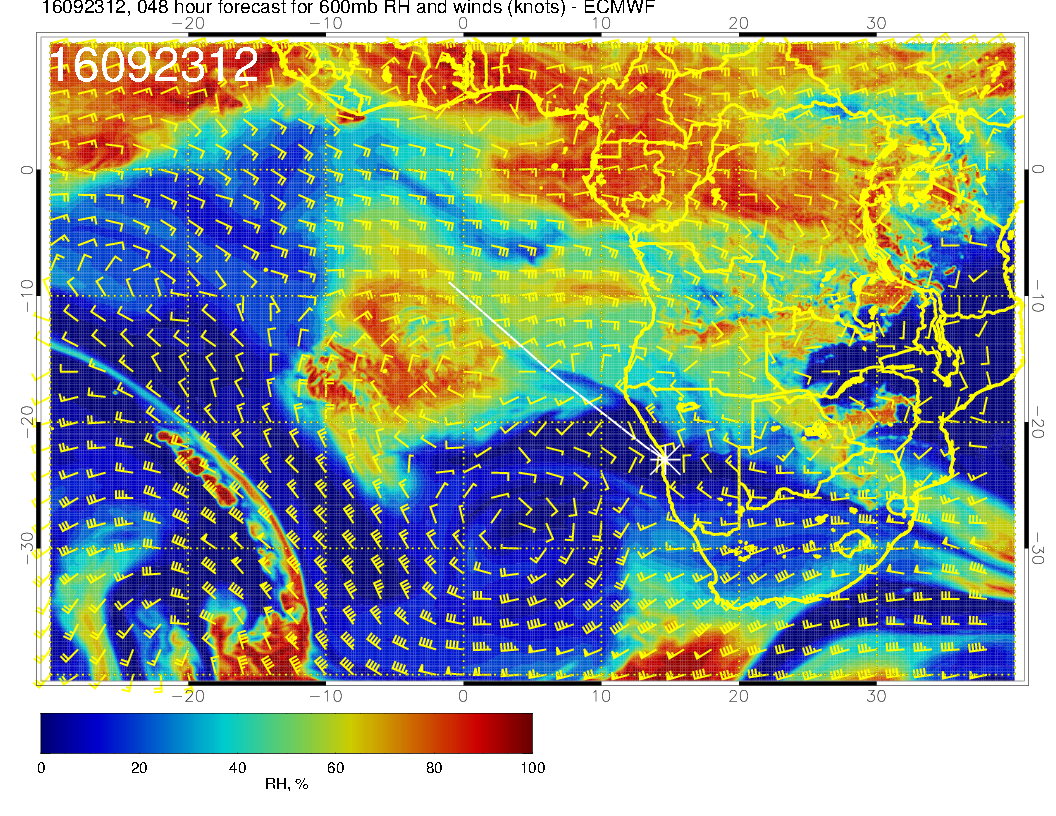 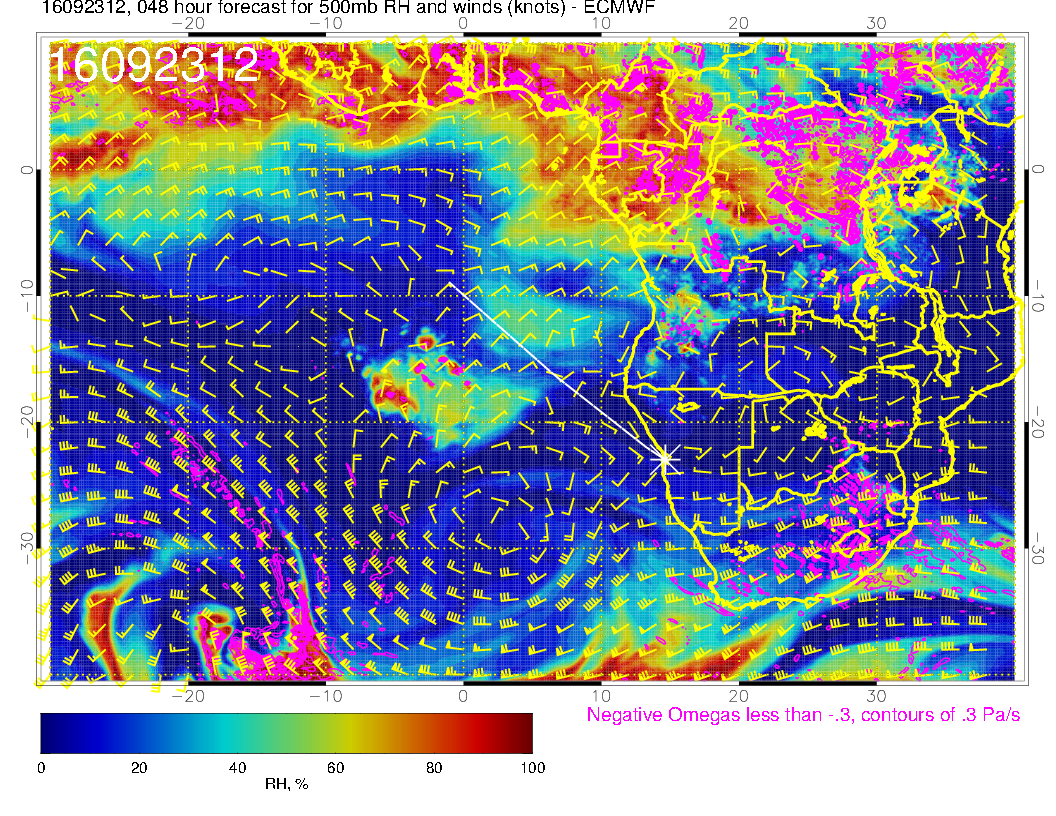 Similar to yesterday’s fcst.  Active cloud system moved over St Helena, penetration to 500mb, following surges much weaker, trough pushing anticyclone eastward
11
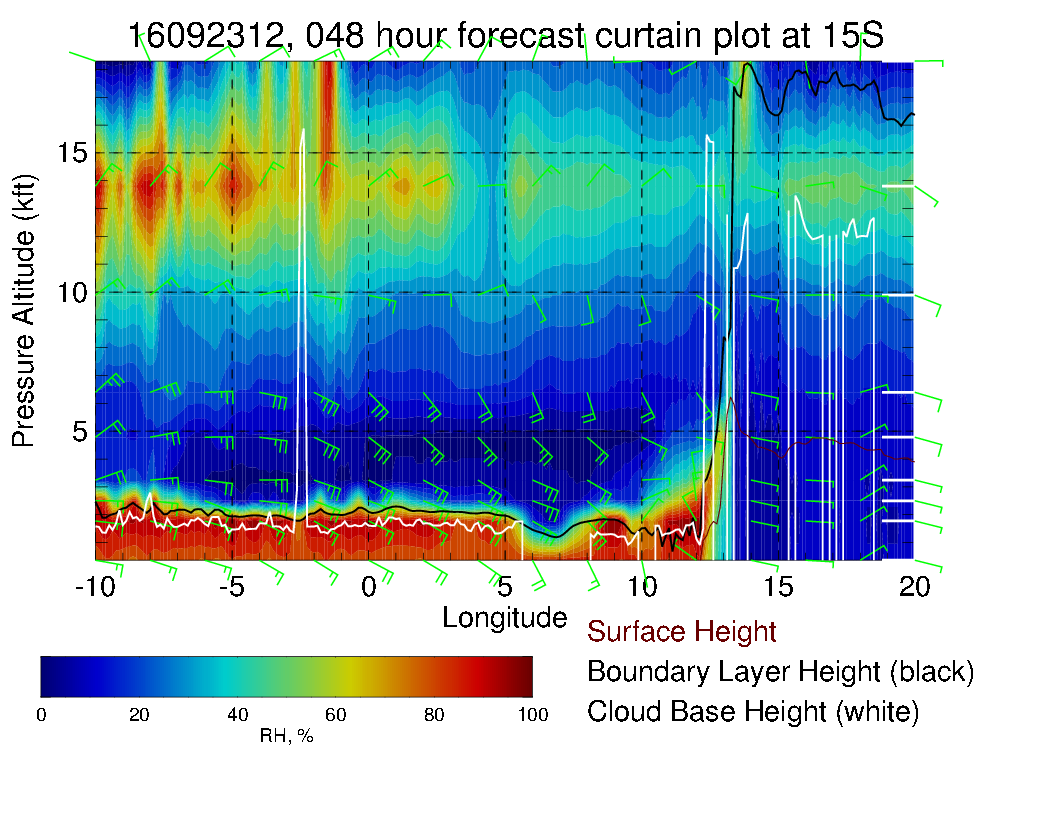 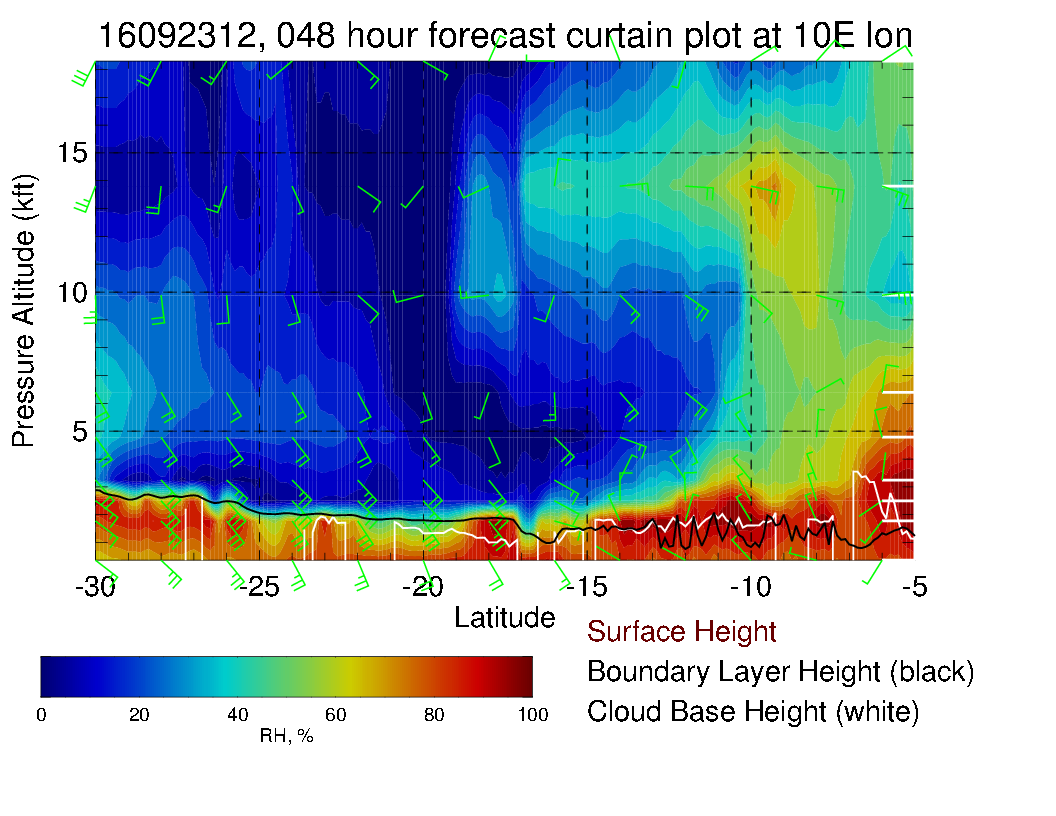 W-E XS at 15S (above) and S-N XS at 10E (right)
12
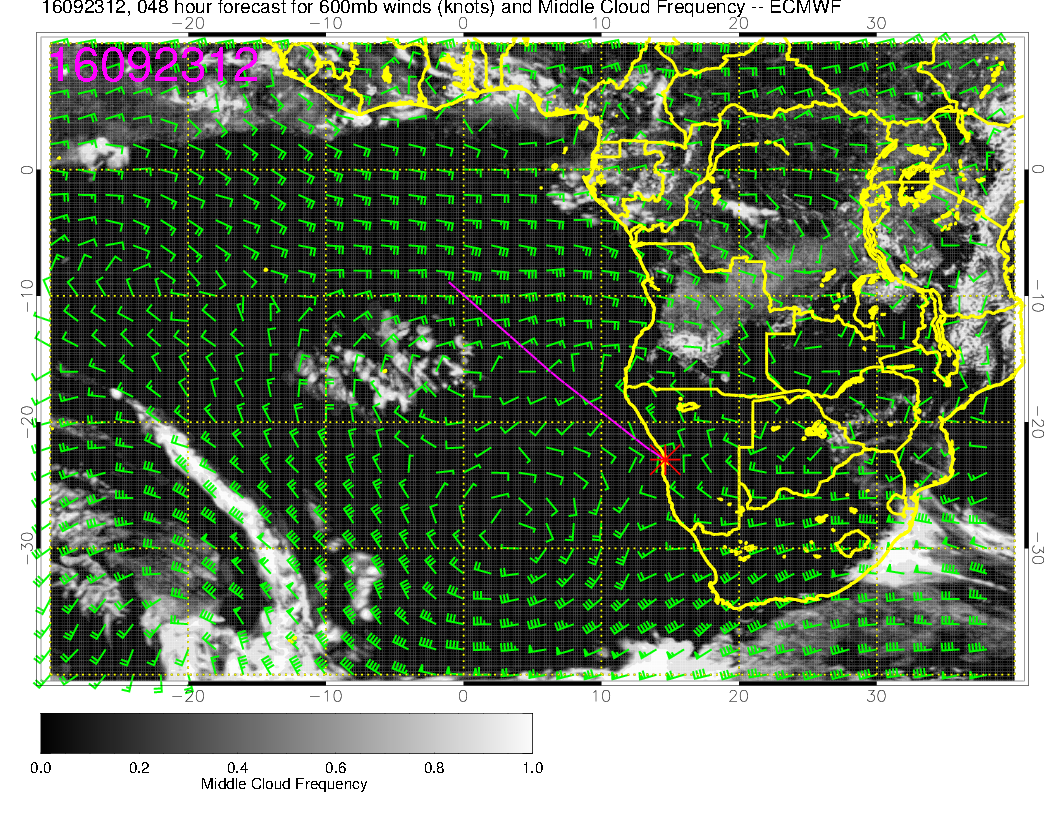 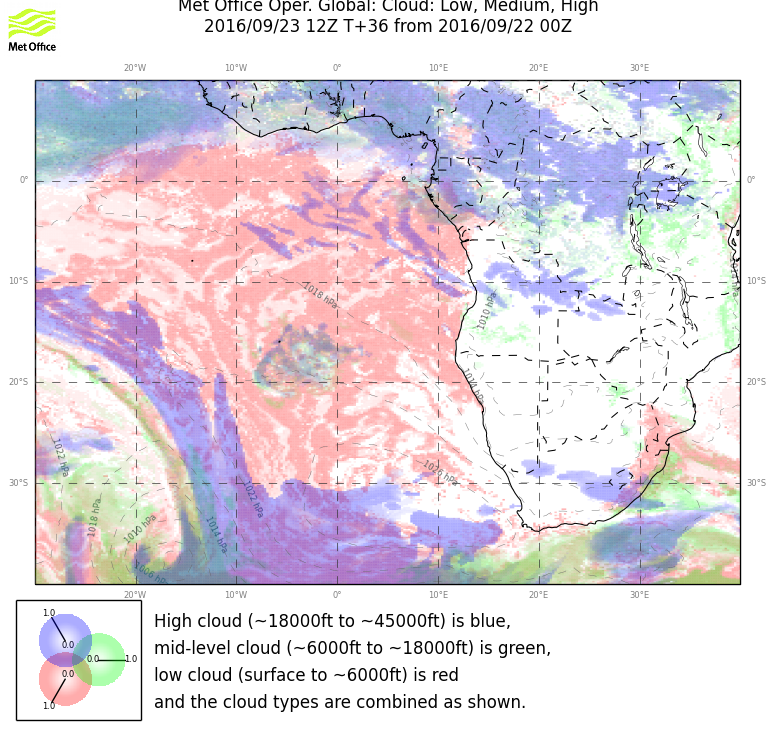 Reasonable agreement on middle cloud distributions – mostly out of our range.
13
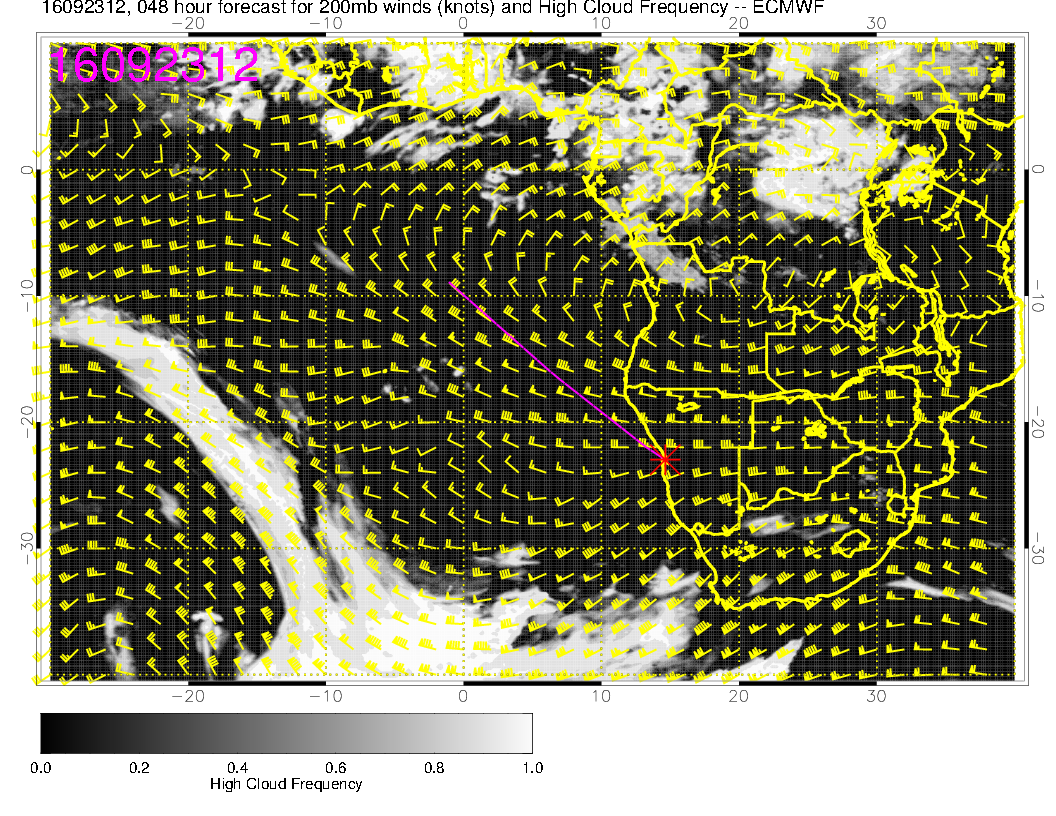 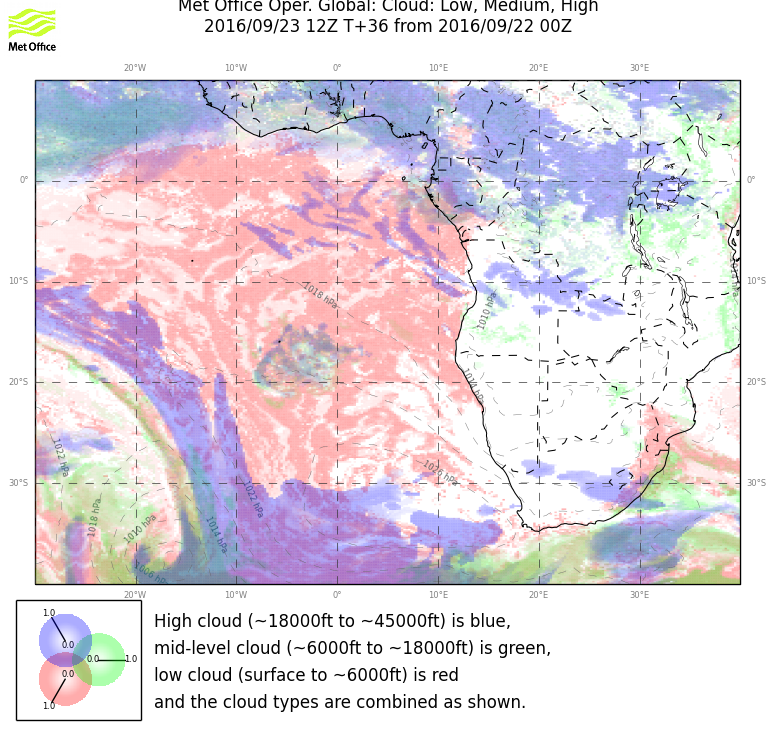 Absence of cirrus despite significant cross-equatorial flow.
14
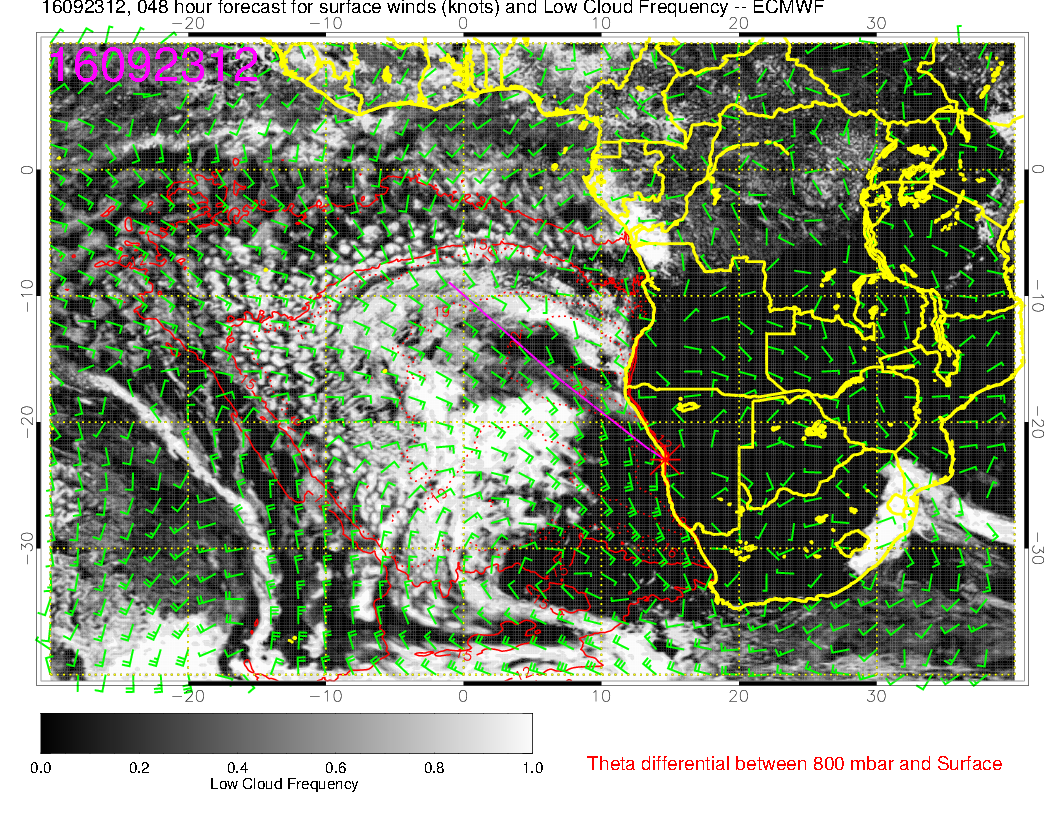 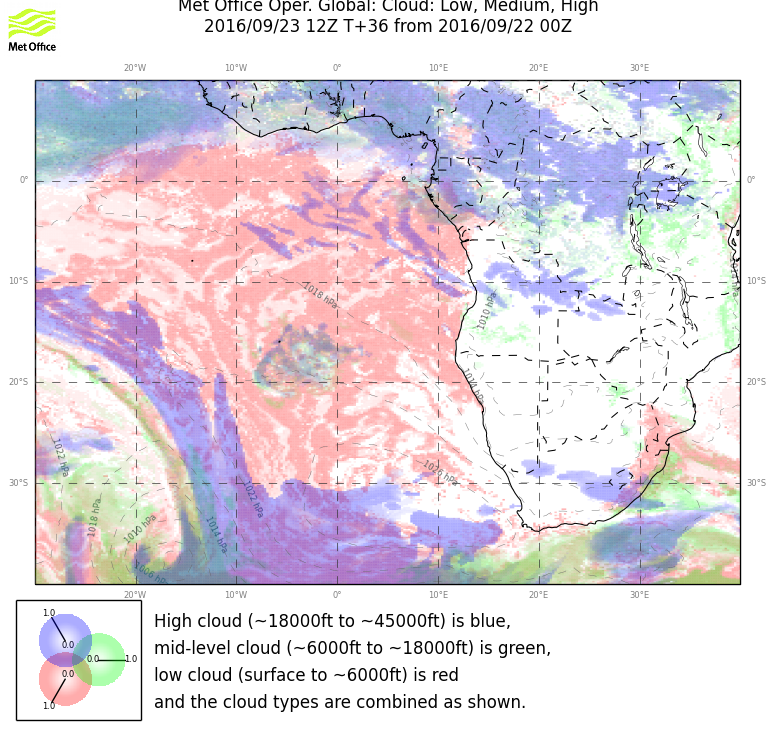 EC and UKMO forecasts maintain their difference in low cloud coverage
  south of 20S
15
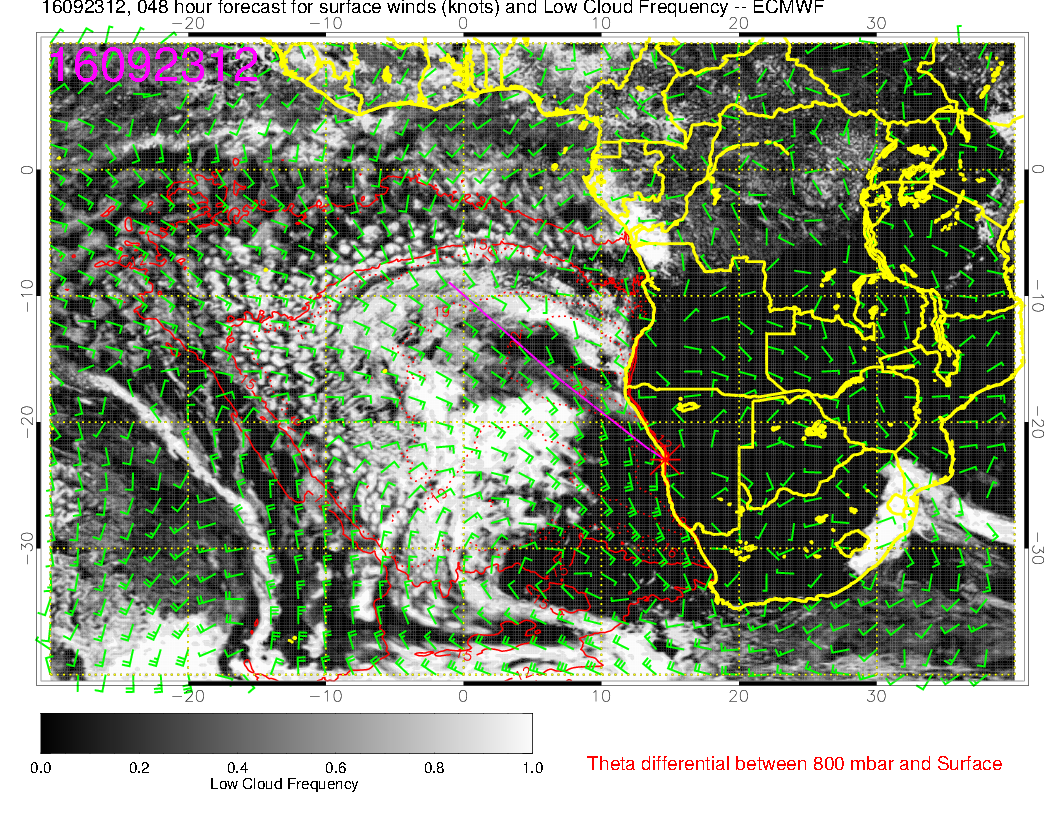 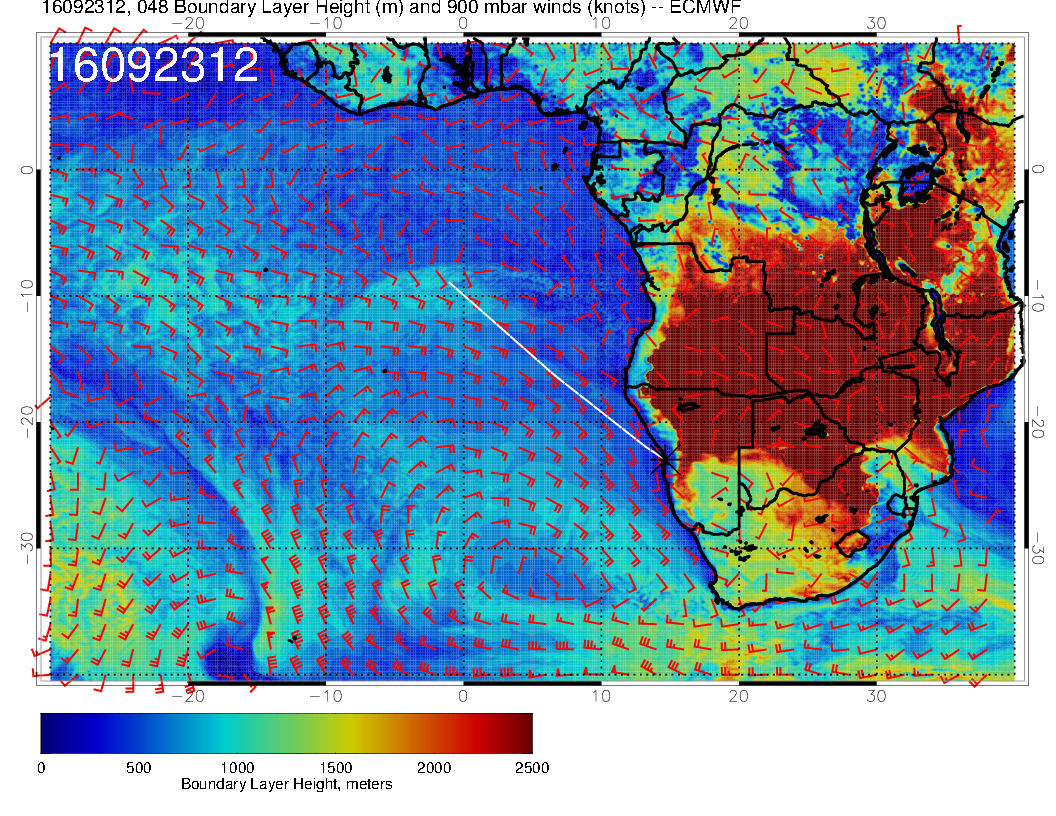 As before, significant cloud in EC goes with higher BL height and vv.
16
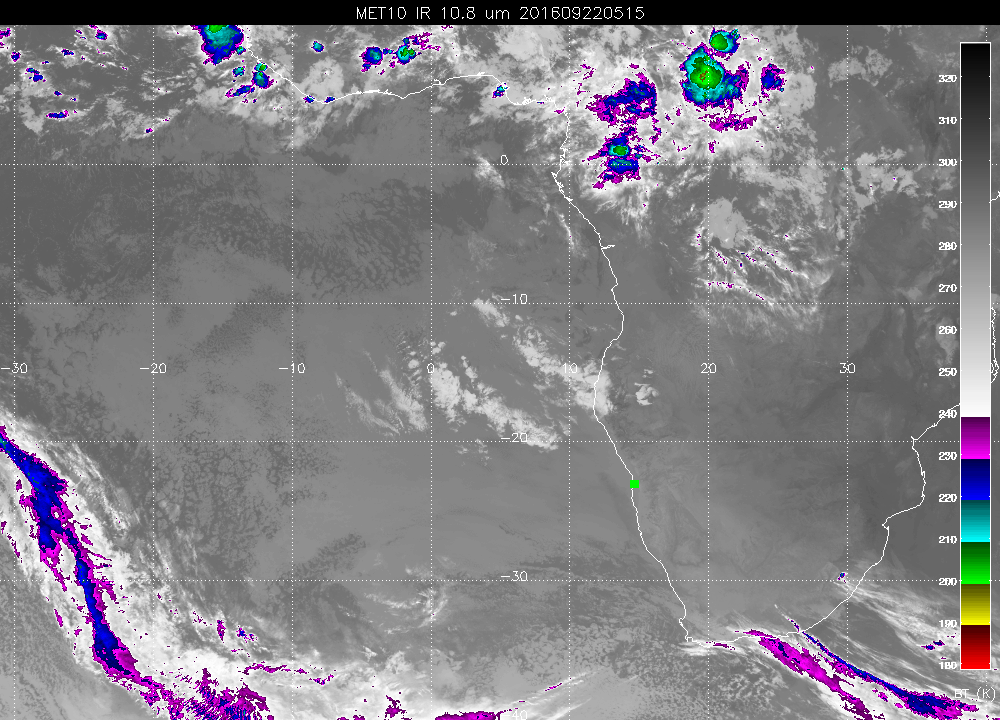 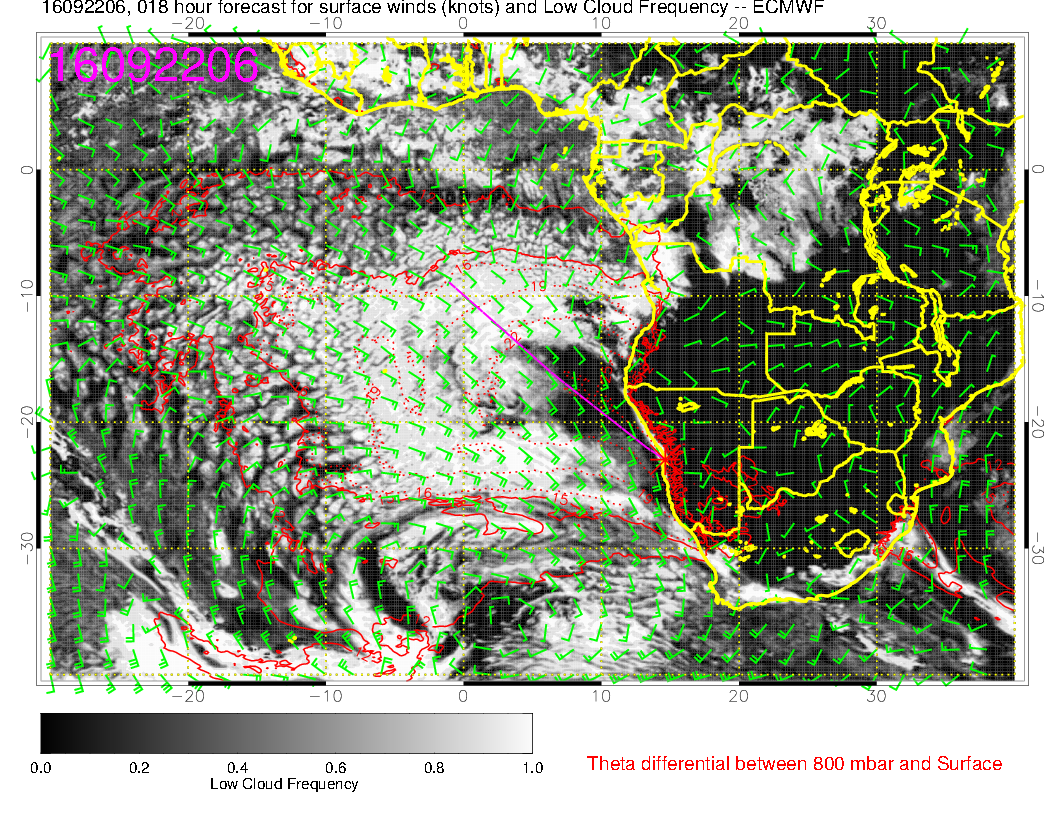 17
Saturday
18
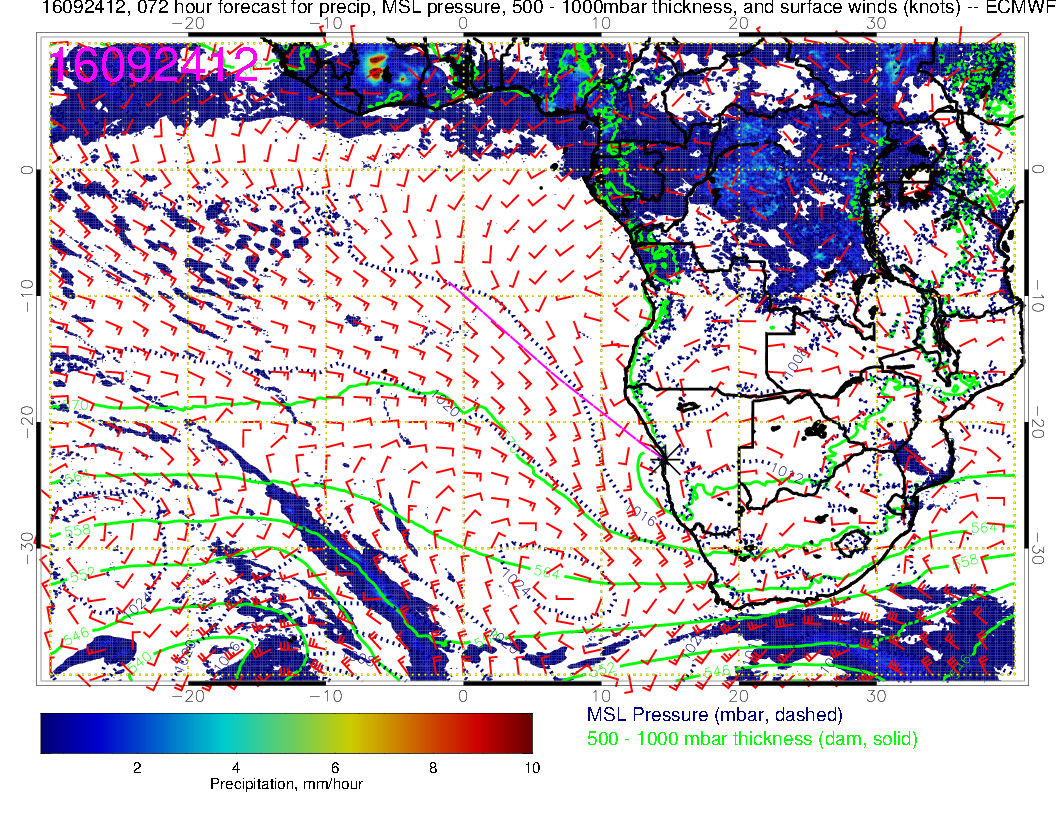 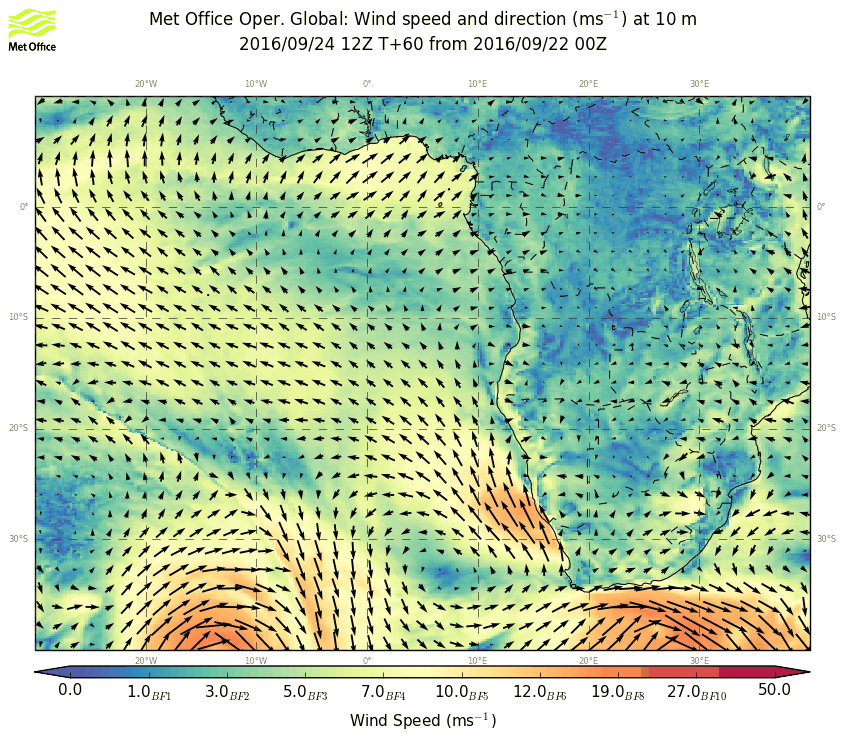 High weakens some more, maintains placement, eddy circulation develops near  YWB
19
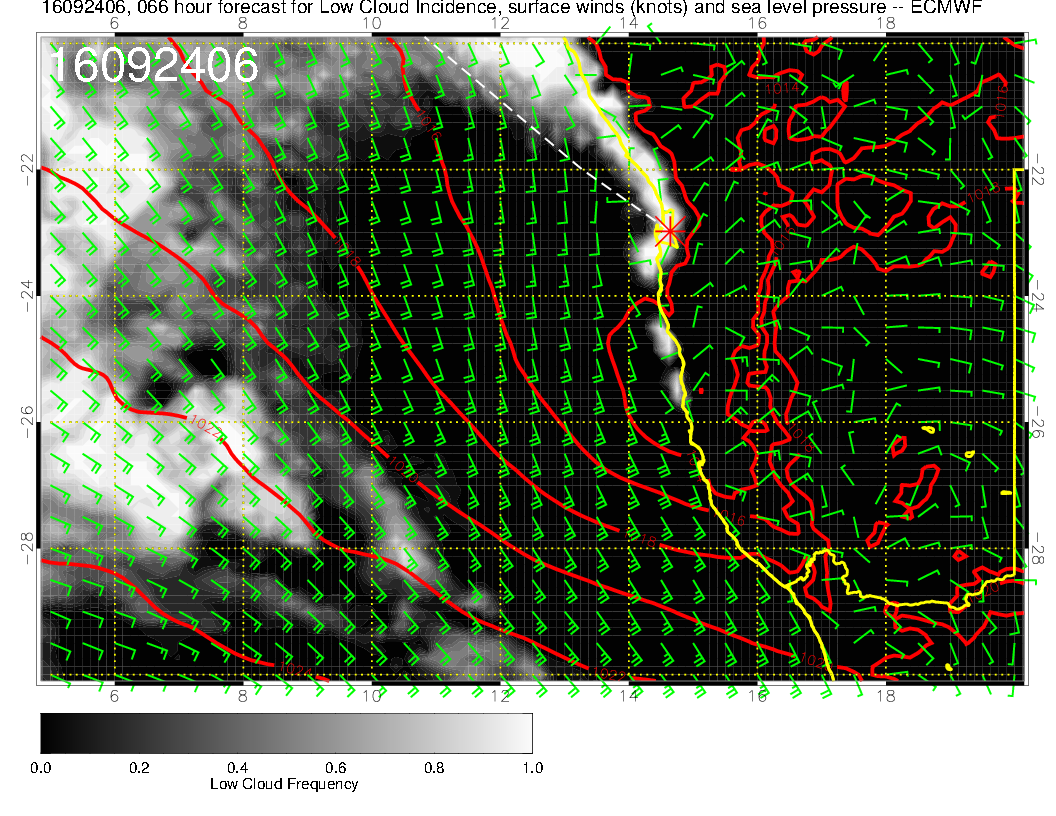 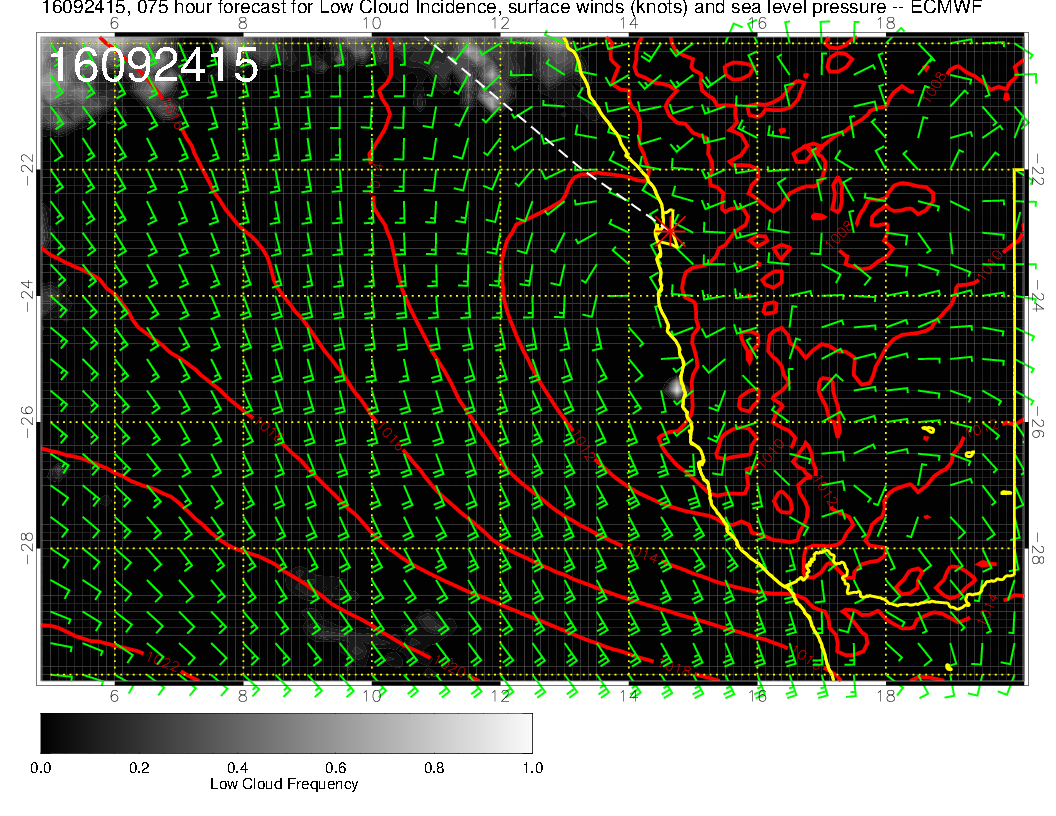 Eddy circulation exacerbates morning low clouds, mild winds in the evening
20
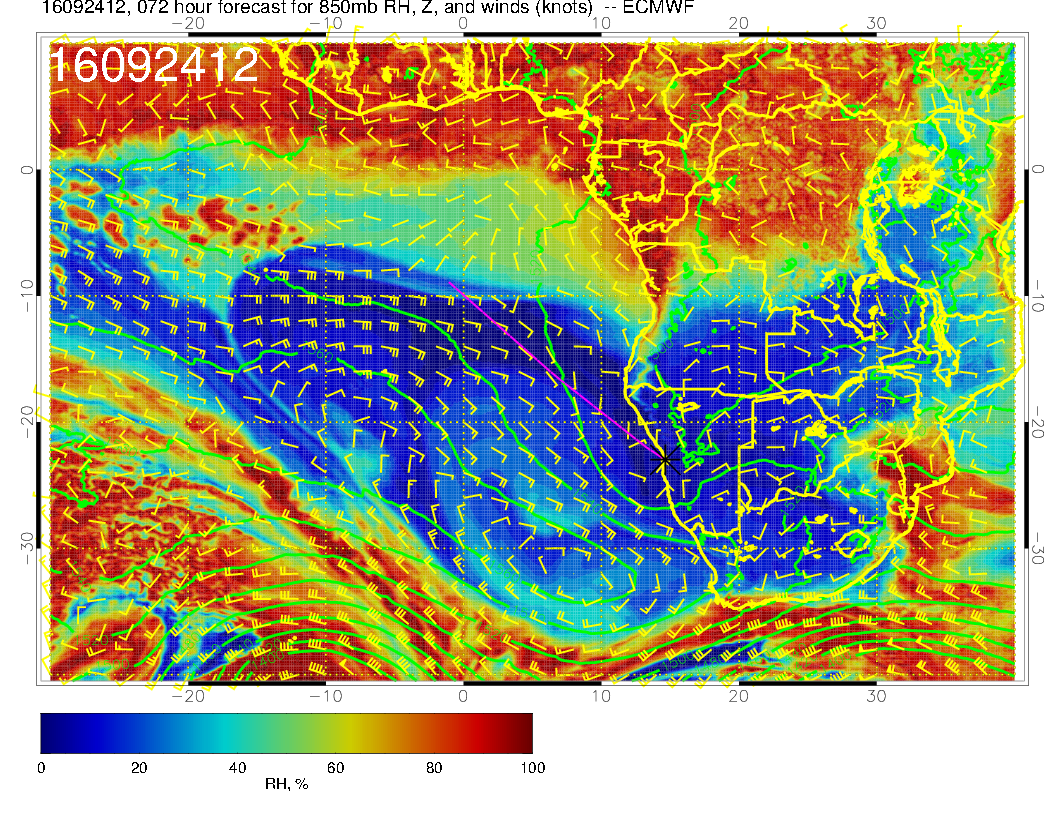 5kft – trough pushes high eastward – very similar to surface here.
21
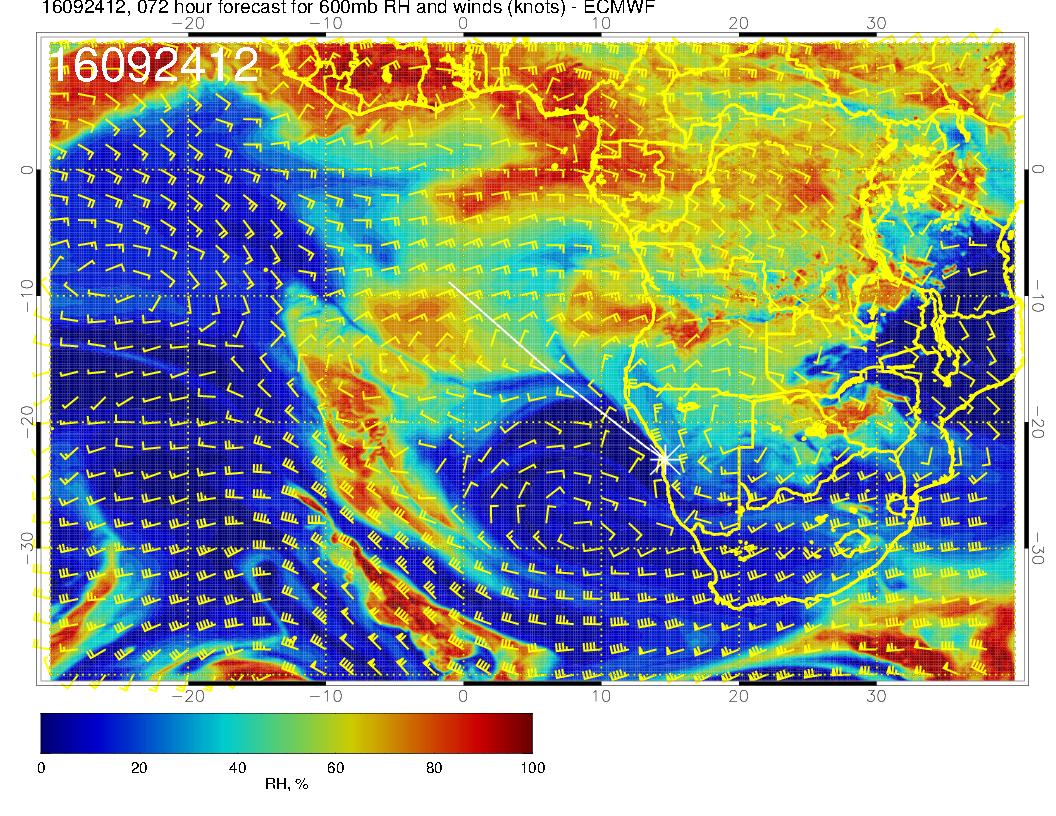 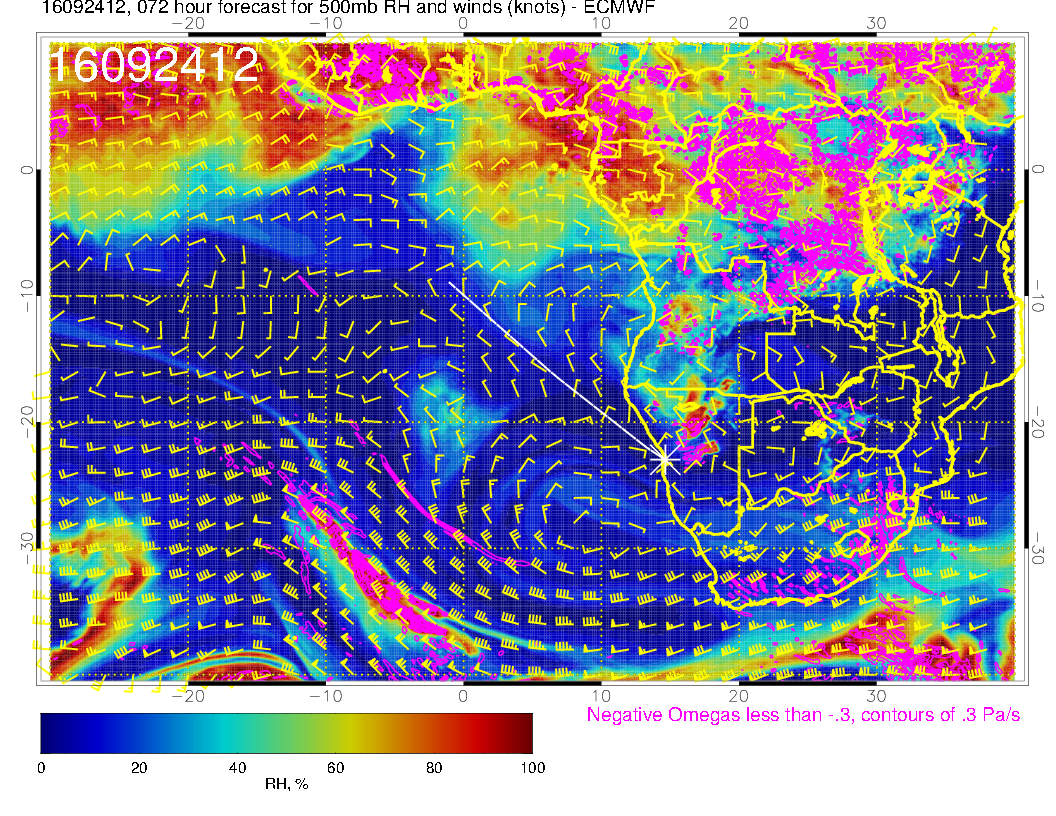 Finally forecasts are stable, very
 similar to yesterday’s fcst.  600mb climo anticyclone starts to reappear?  Midlatitude trough picks up moisture etc
22
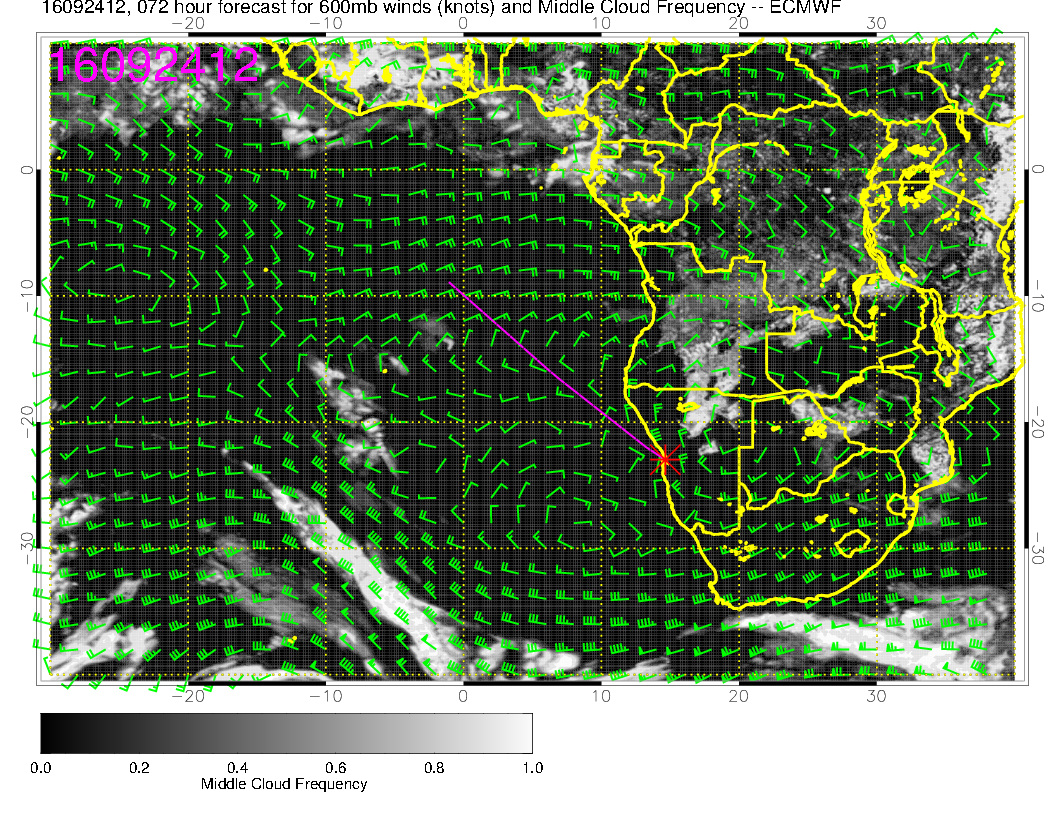 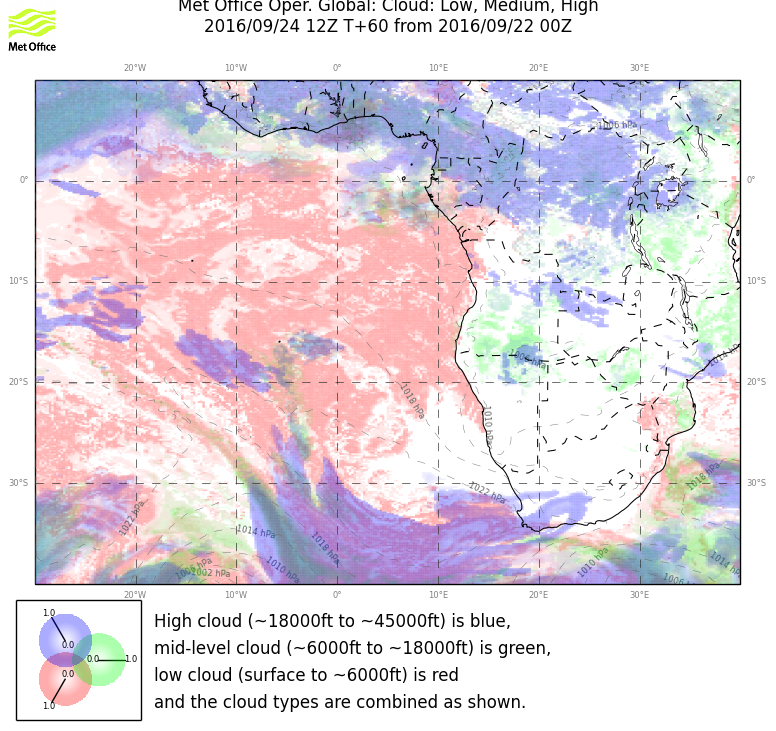 Be wary of assuming total clarity.  Message is we will have much less middle cloud,
  but patches in the morning that will probably mostly dissipate will still give me fits
23
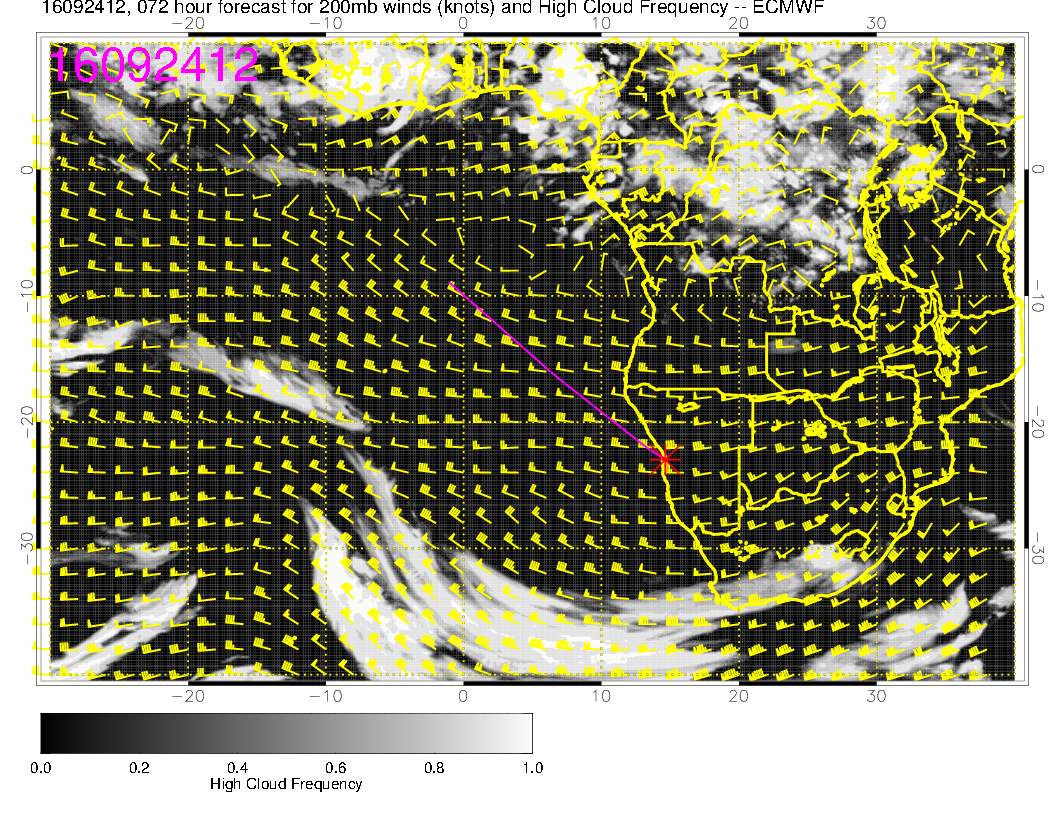 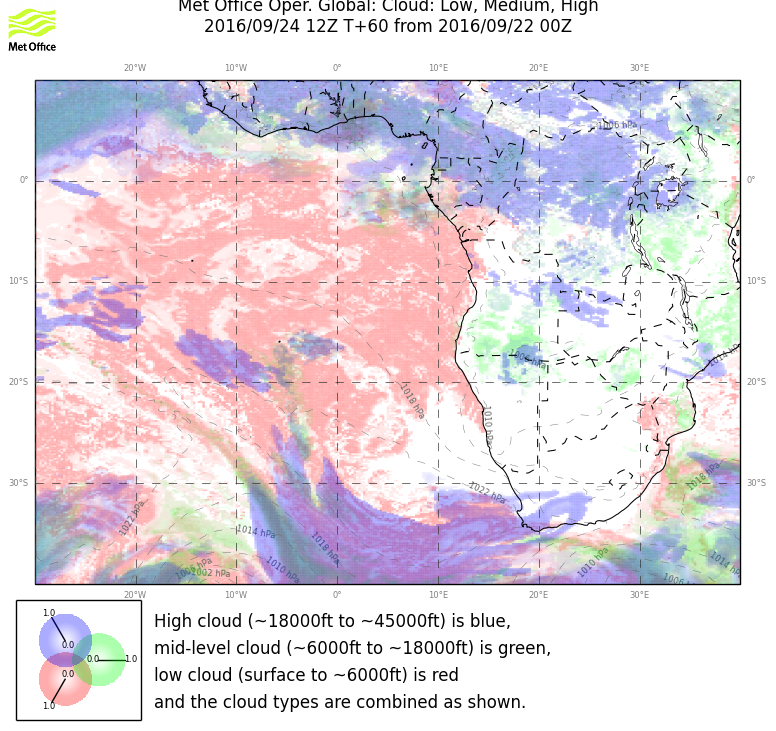 Be wary of assuming total clarity.  Message is we will have much less middle cloud,
  but patches in the morning that will probably mostly dissipate will still give me fits
24
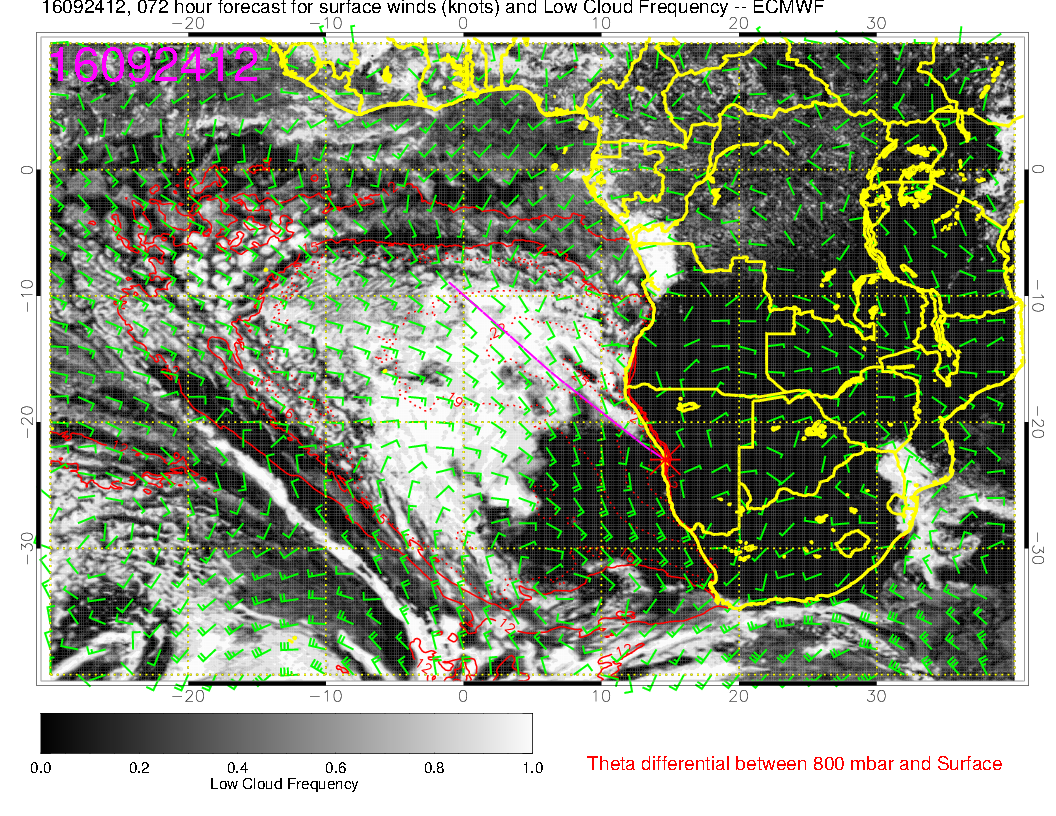 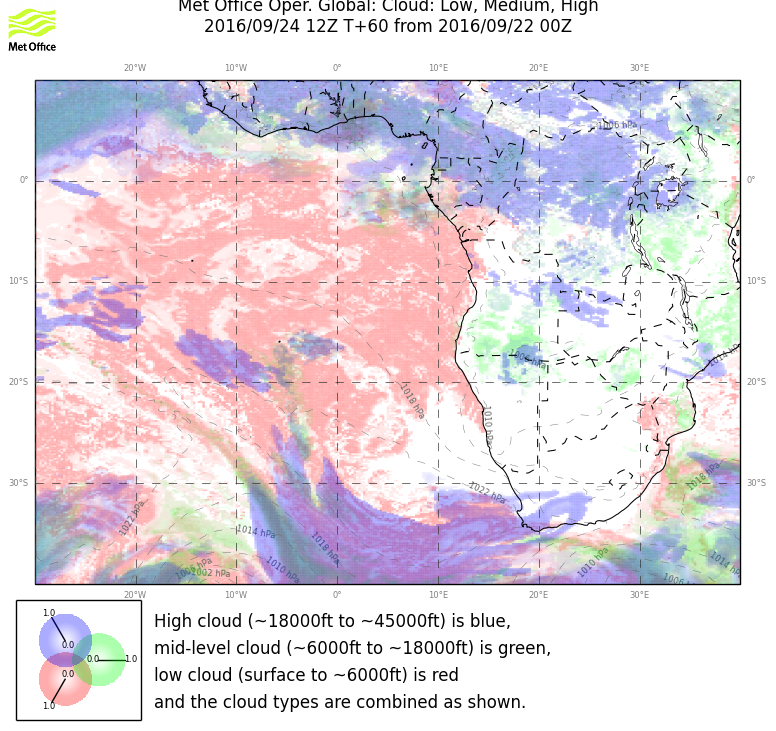 I
As in yesterday’s fcst, surprising agreement on clearing.
25
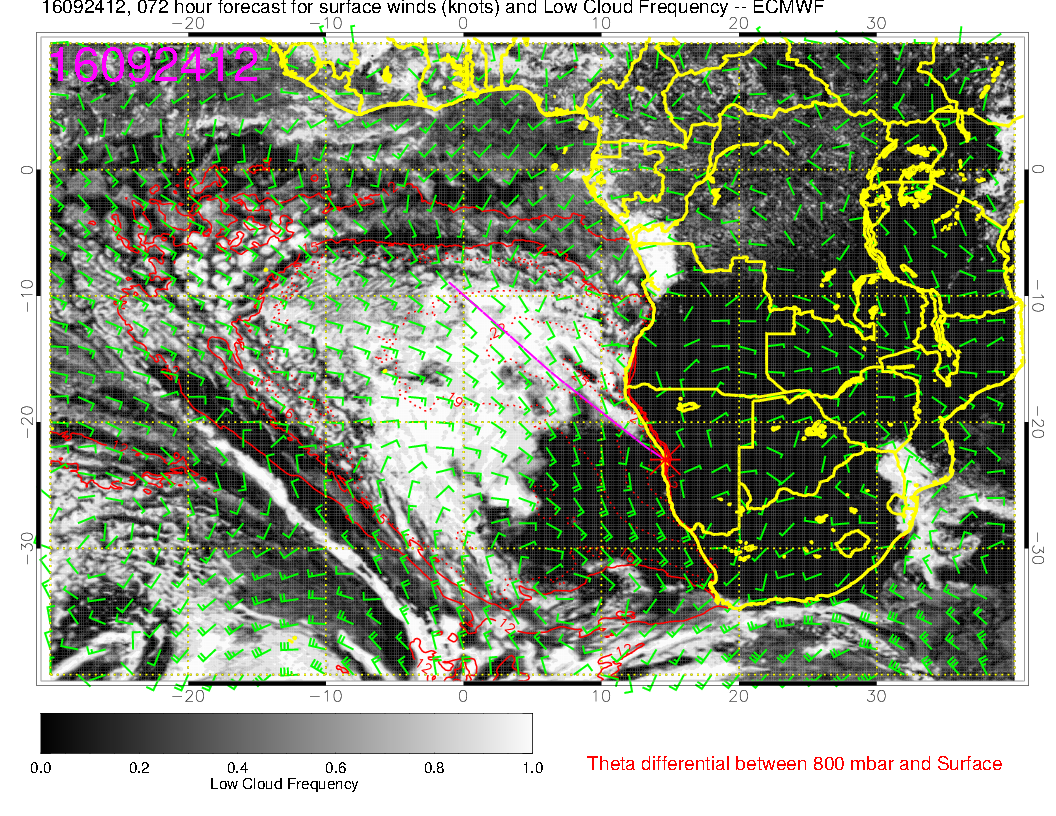 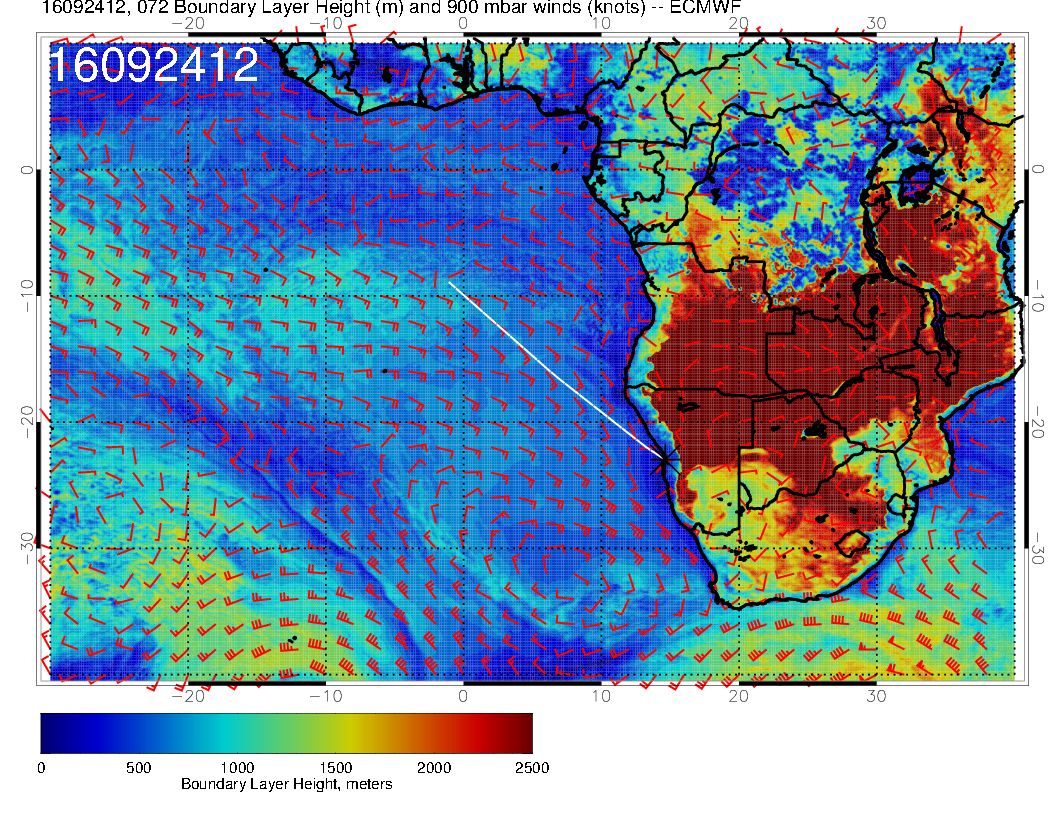 Low BL height is probably responsible.  I think both models are overdoing it, we will have some low cloud in there.
I
26
Sunday
27
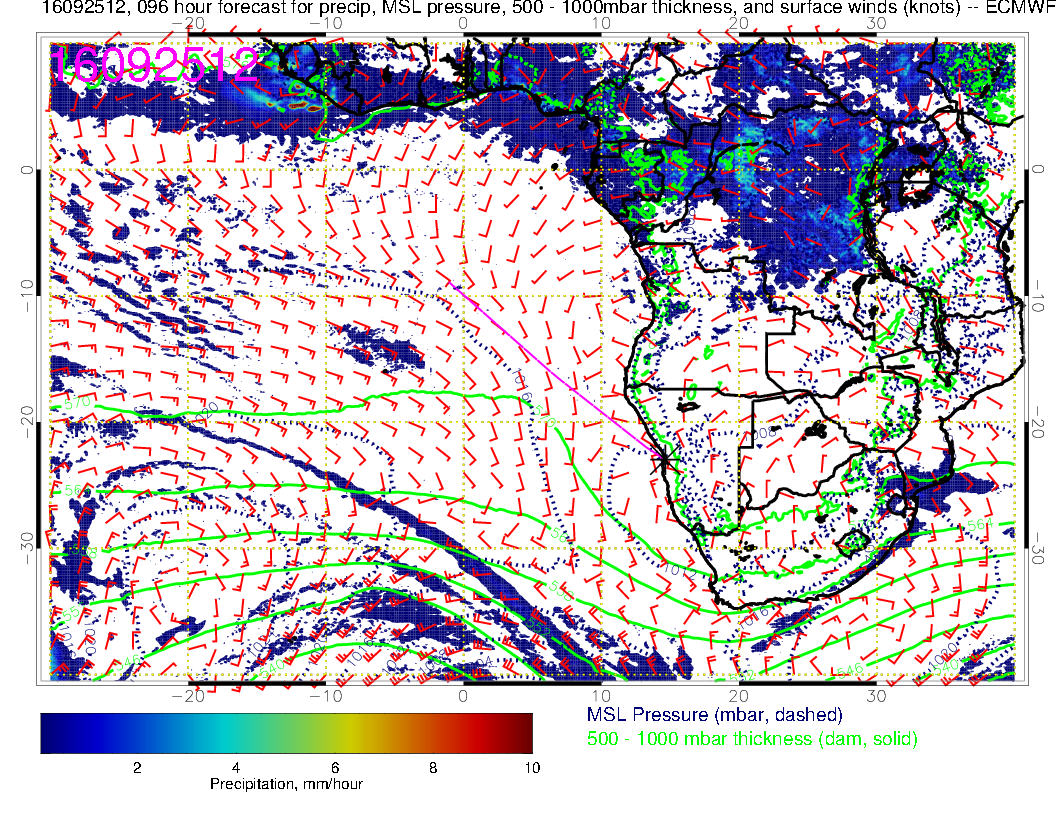 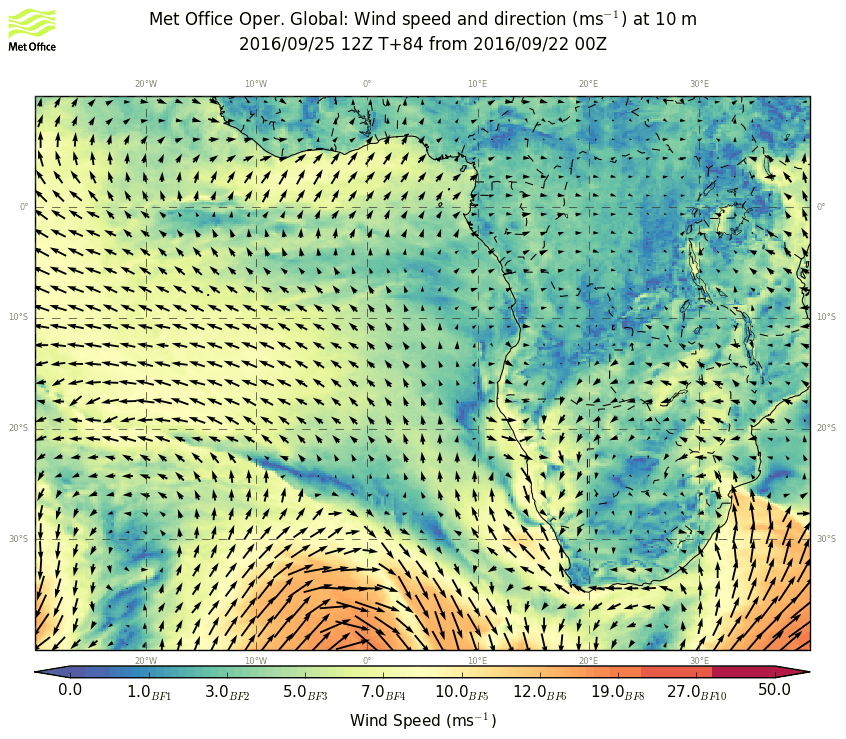 Trough moving in and breaking up the high, winds weak, even stronger eddy circulation at YWB
28
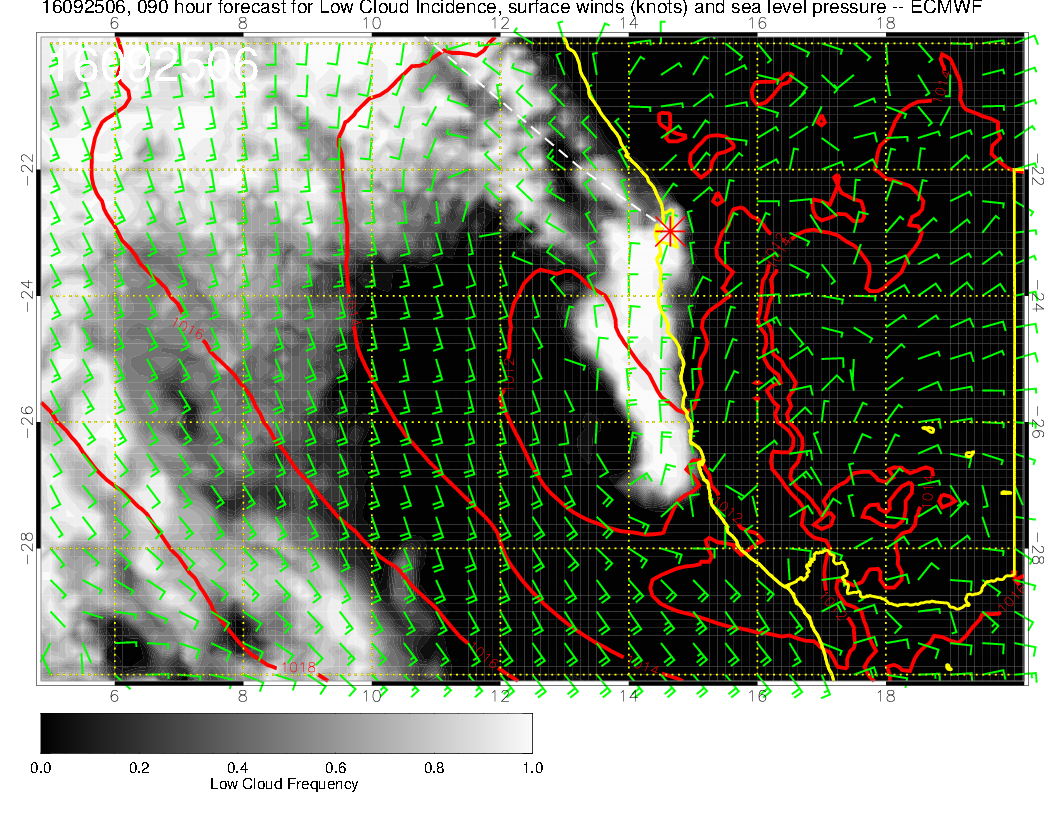 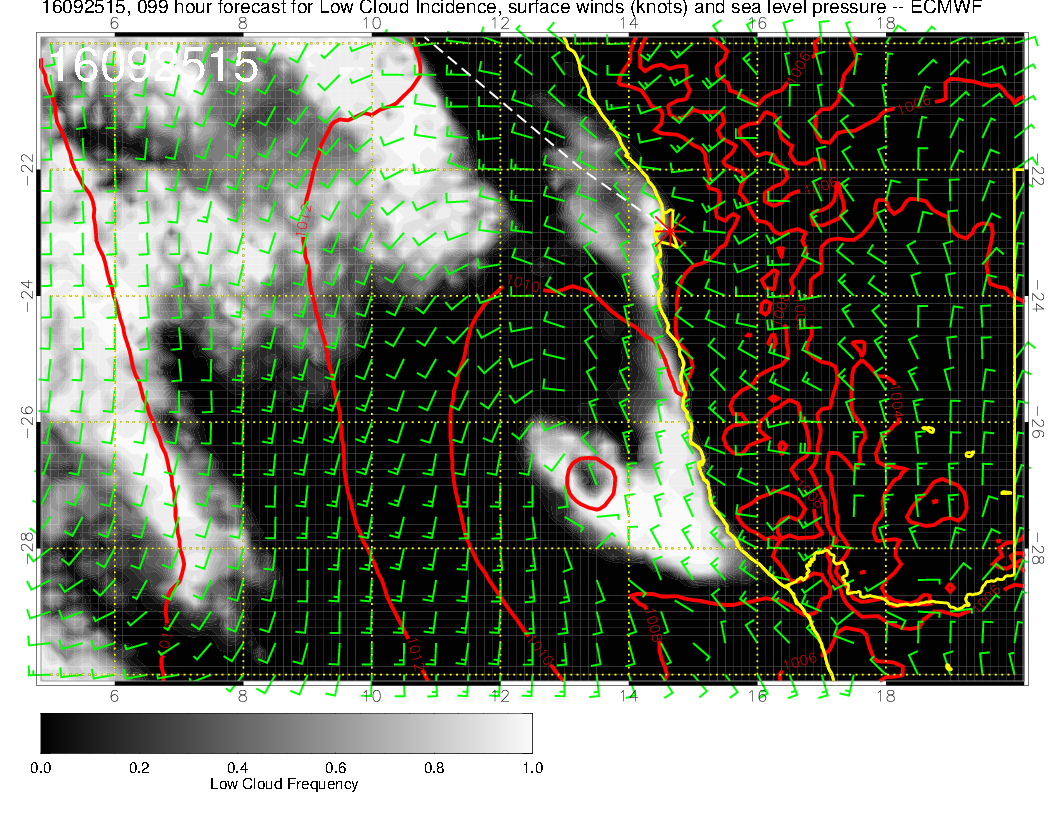 I don’t think this is as bad as that first Sunday, but need to be mindful of a possible sock in landing situation
29
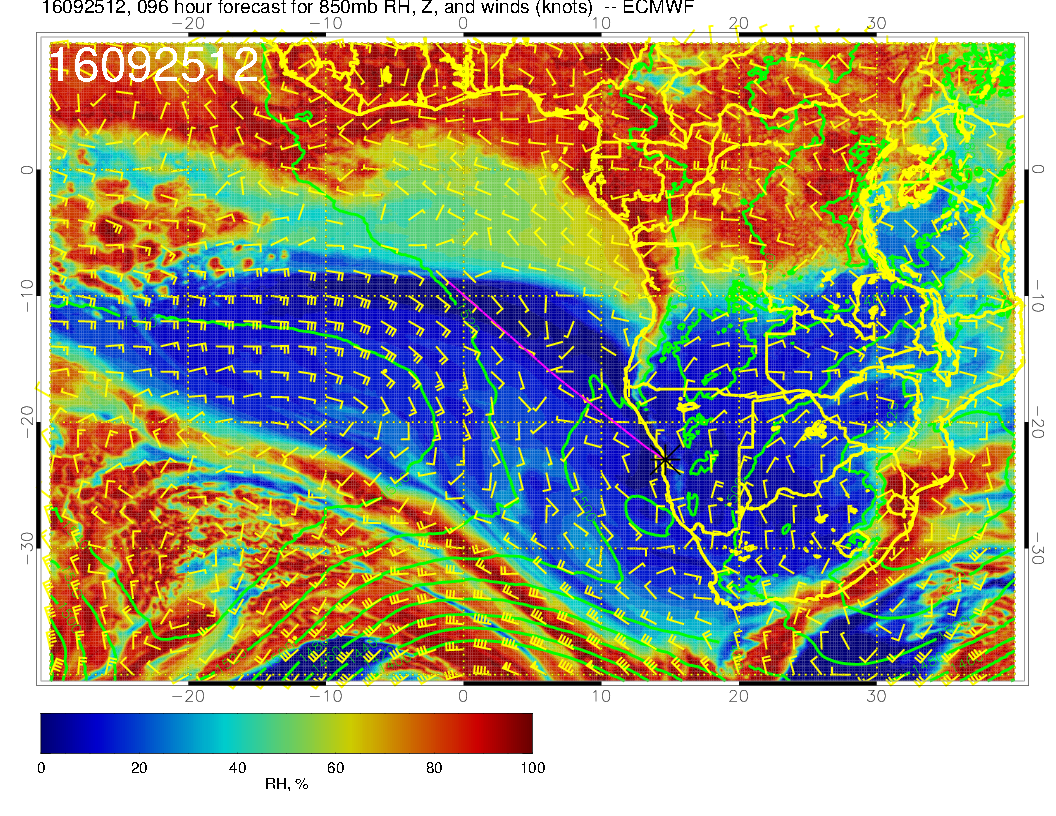 850 mb circulation follows surface.
30
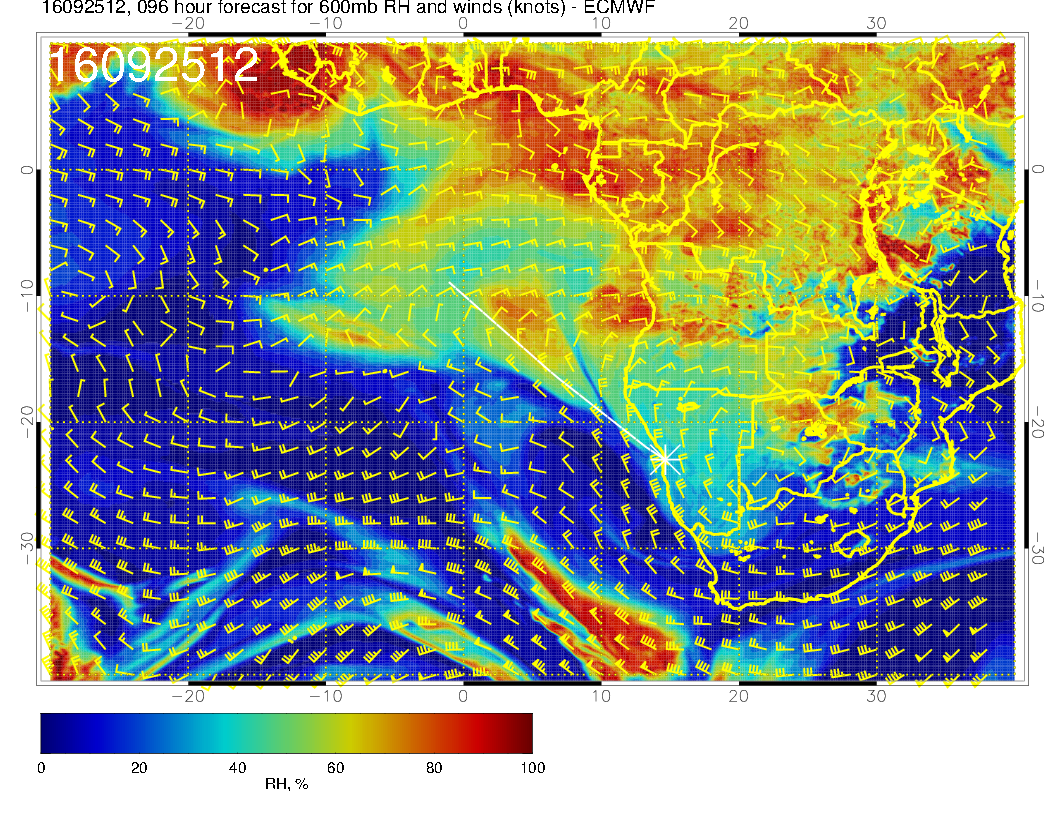 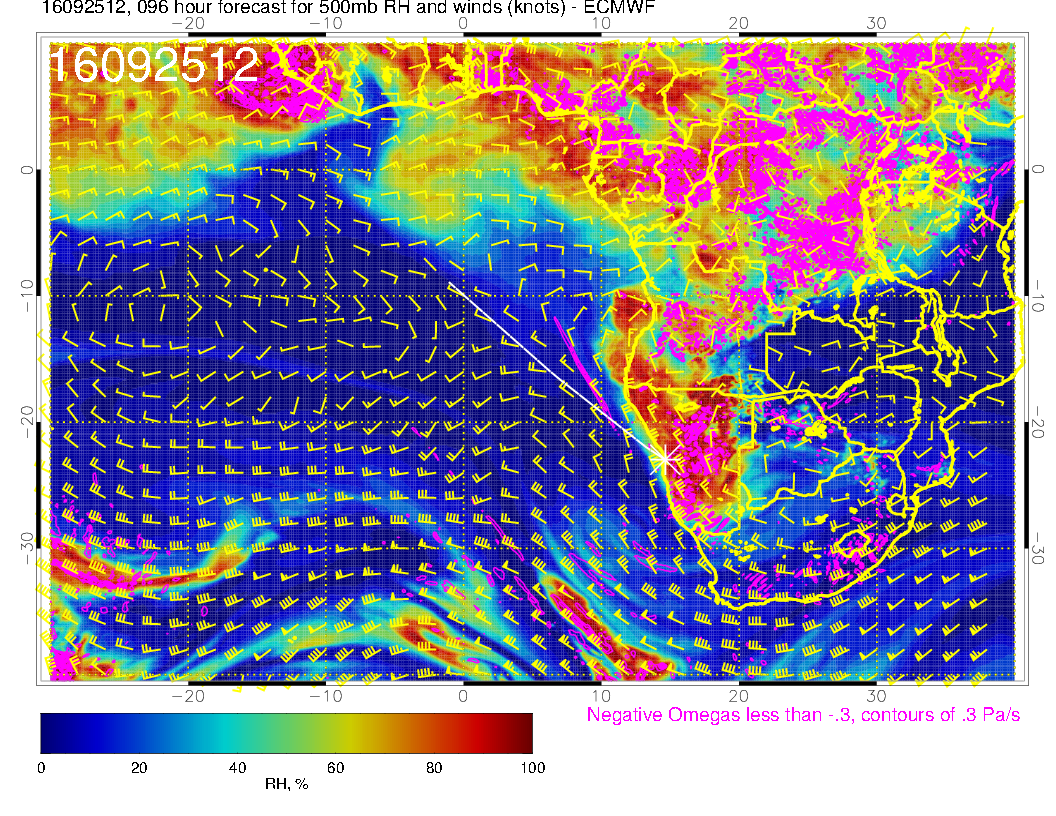 Midlat trough has progressed (obviously).  Have hints of climo 600mb anticyclone over central southern Africa, but straight jet continues between 0 and 10S.  Stable forecast.  Clouds over Namibia.
31
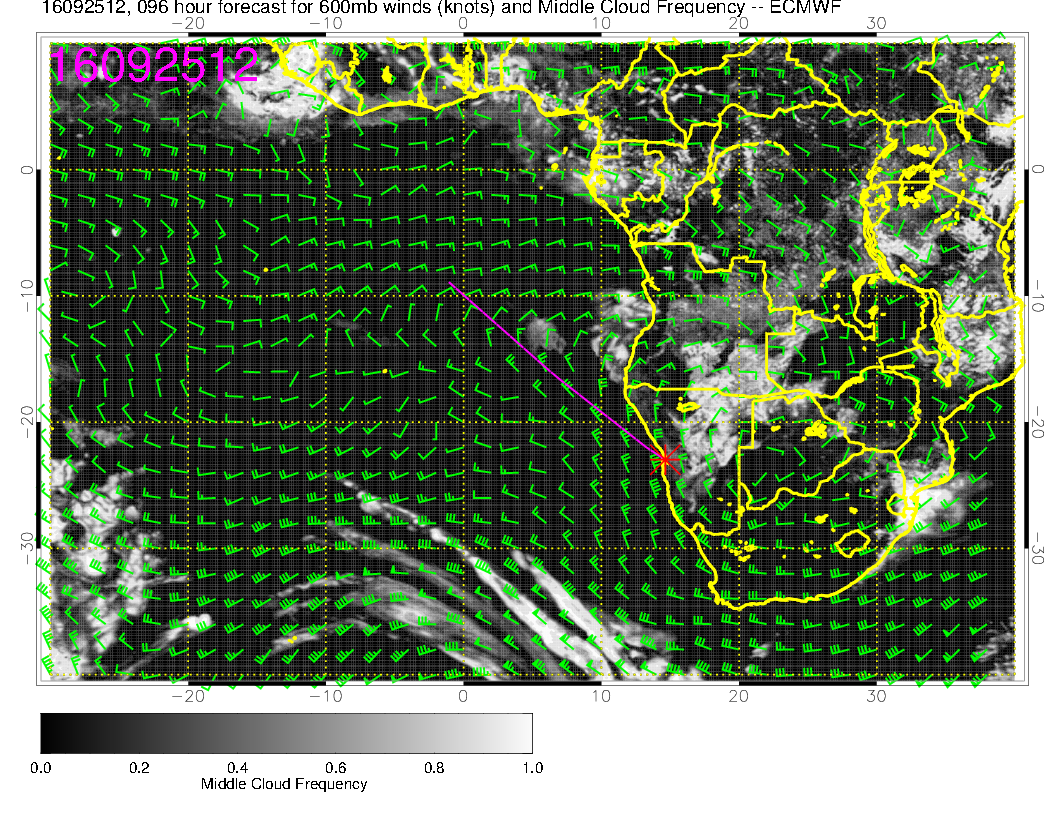 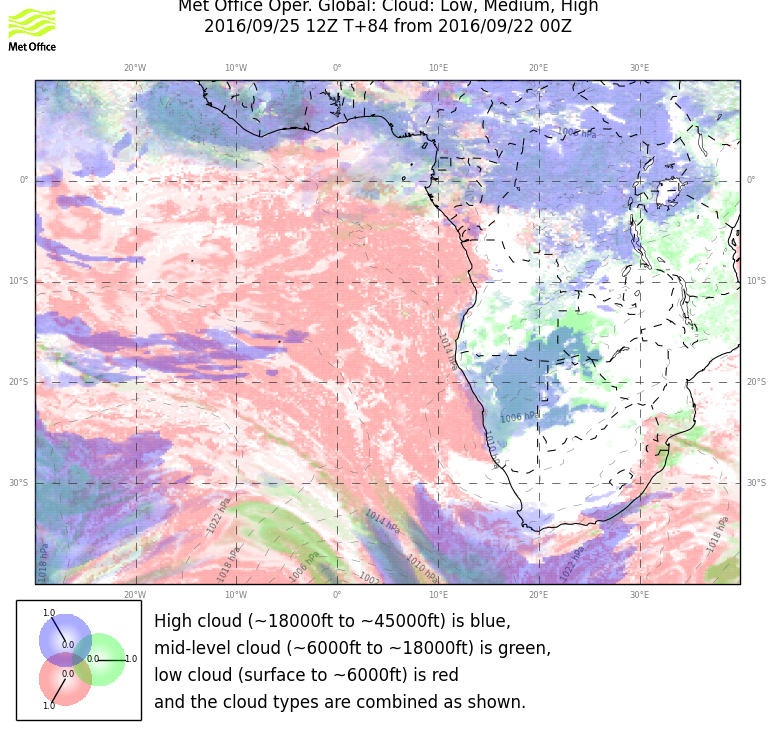 Disagreement as in yesterday’s fcst.  Less cloud in EC than in yesterday’s fcst.
32
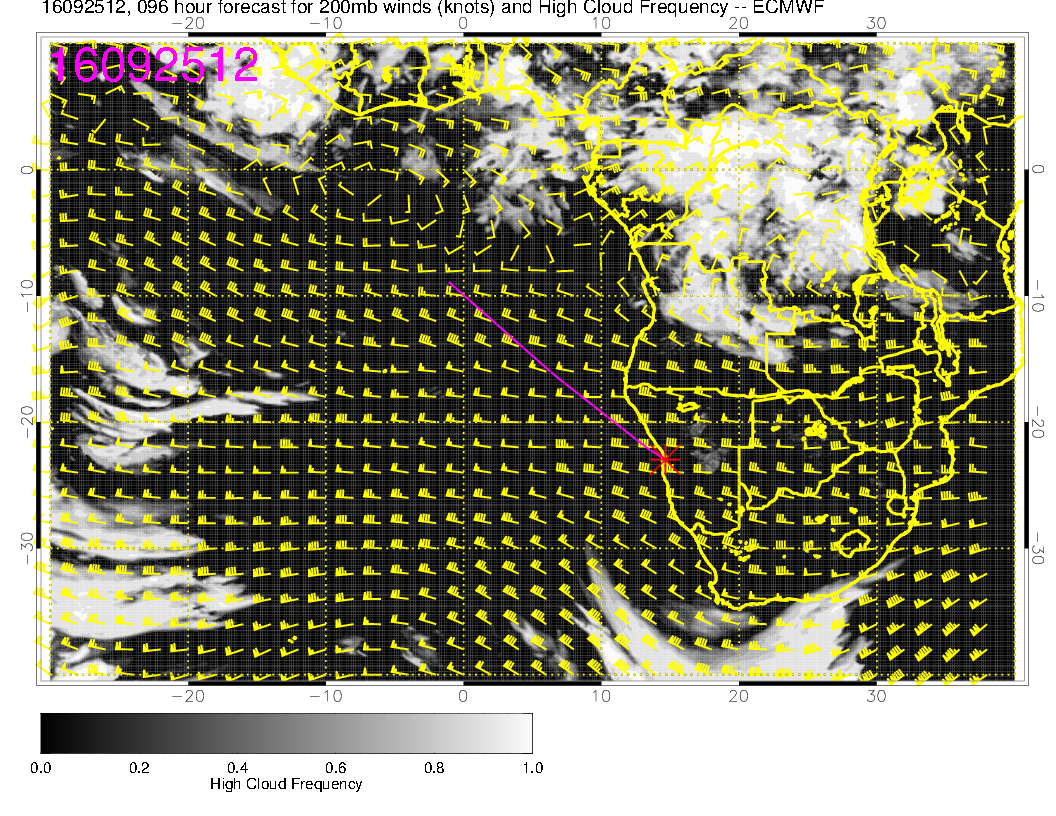 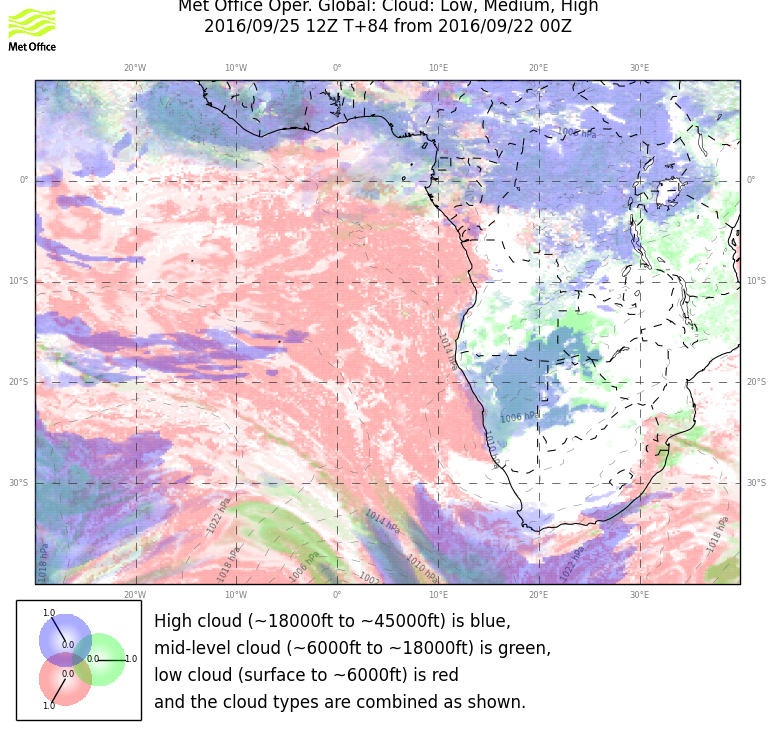 Absence of cirrus except near Angola.  I think Angola bay is a likely place for cirrus
  based on RH, but 96 hour fcst.
33
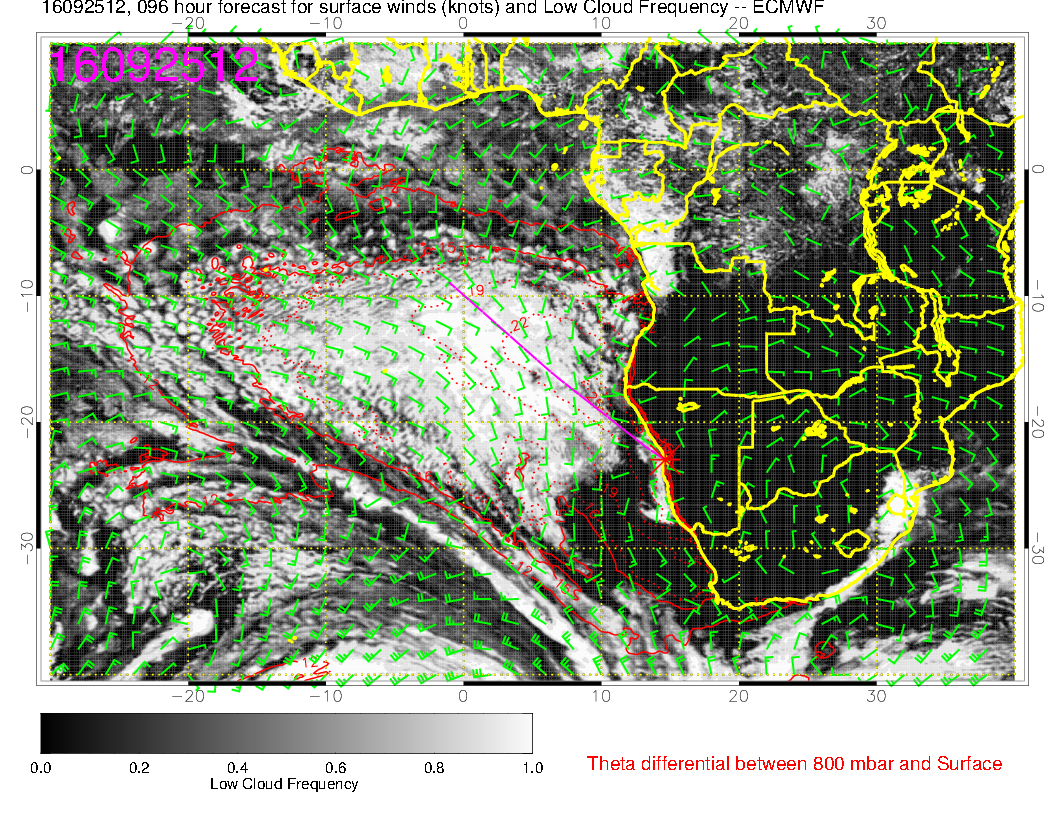 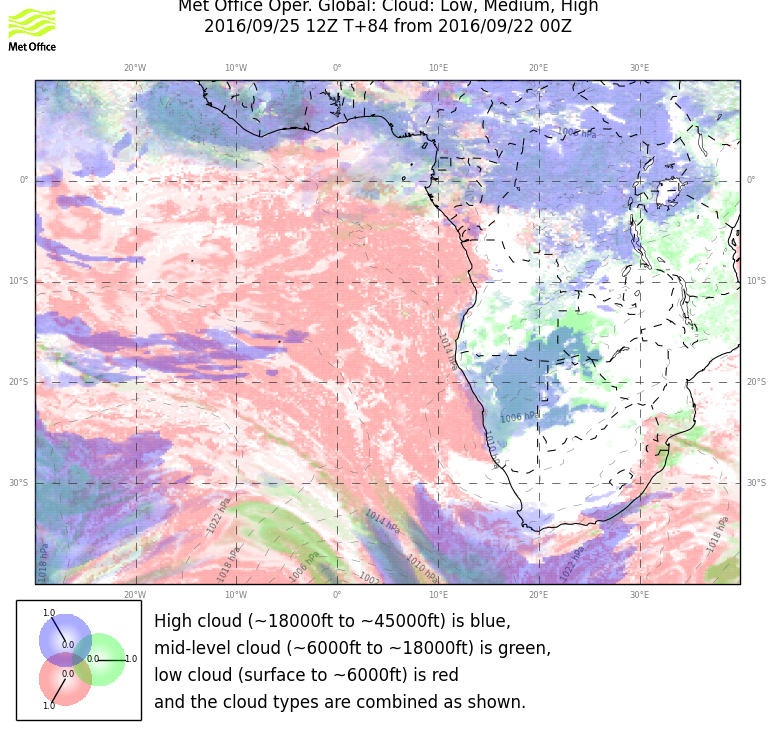 Pretty decent agreement.  Absence of cloud where BL heights are low.
34
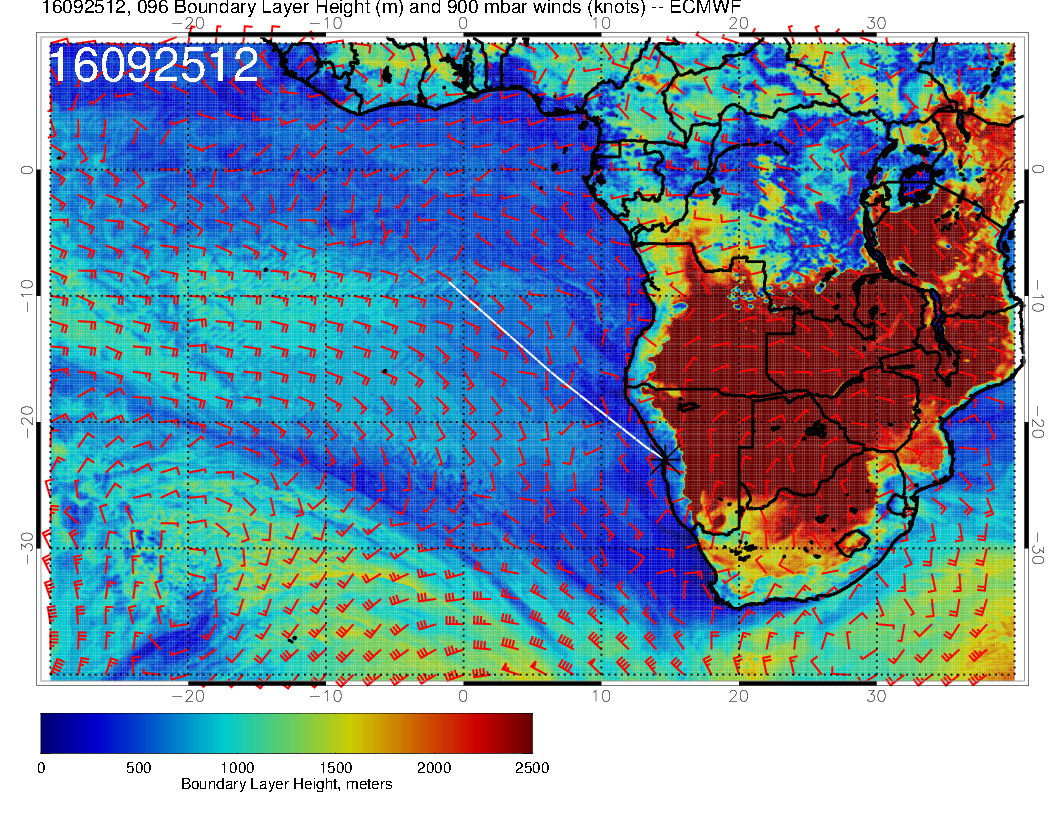 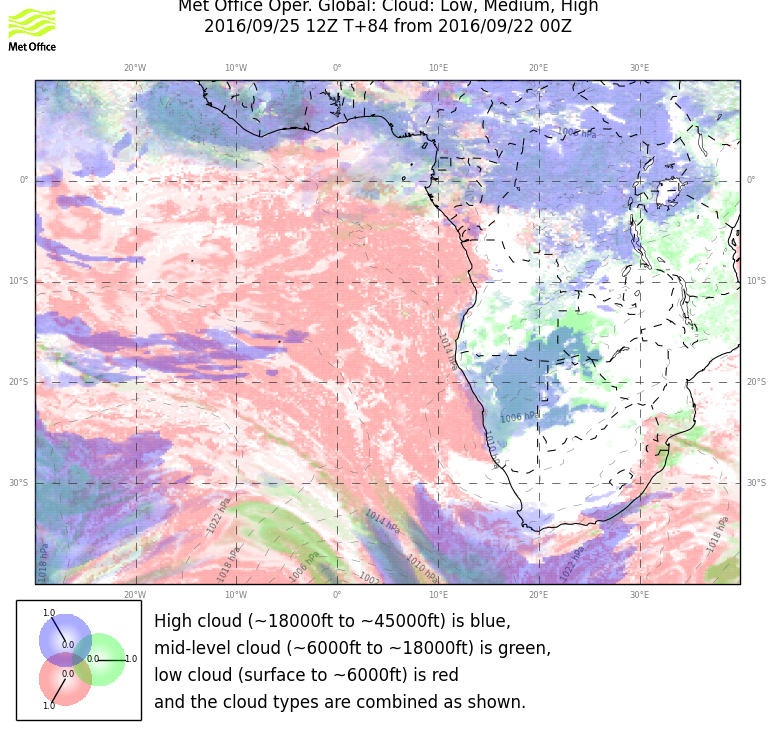 35
Monday
36
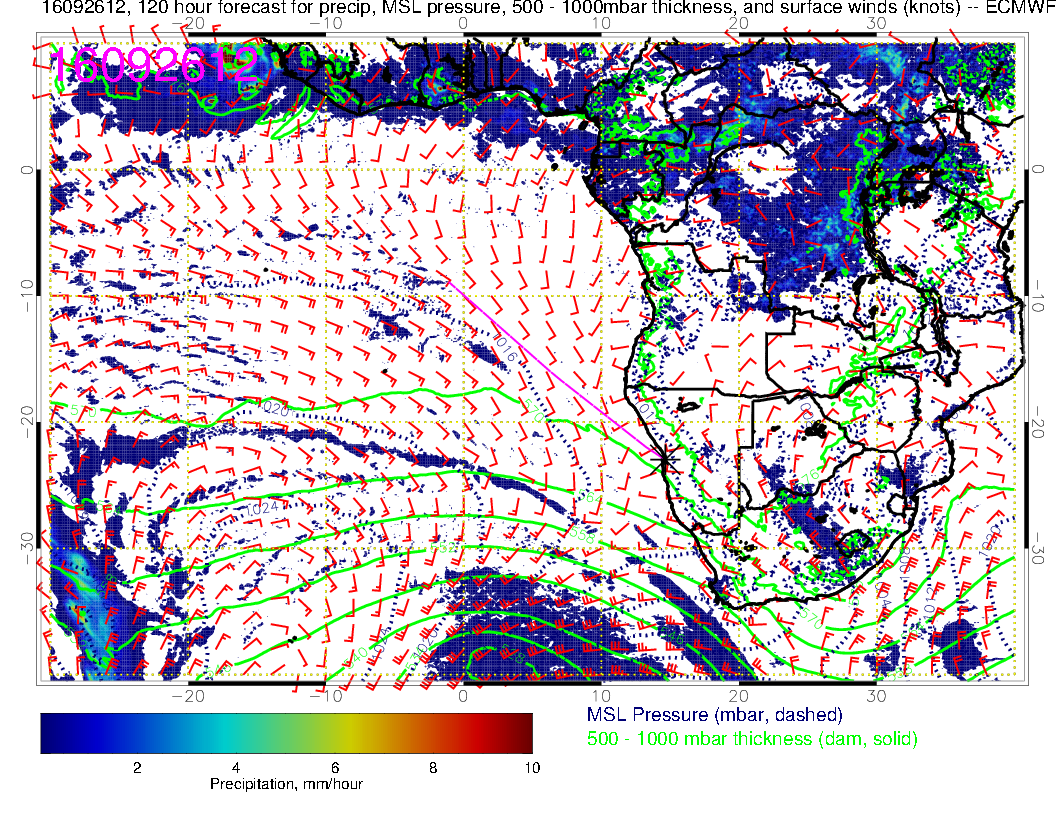 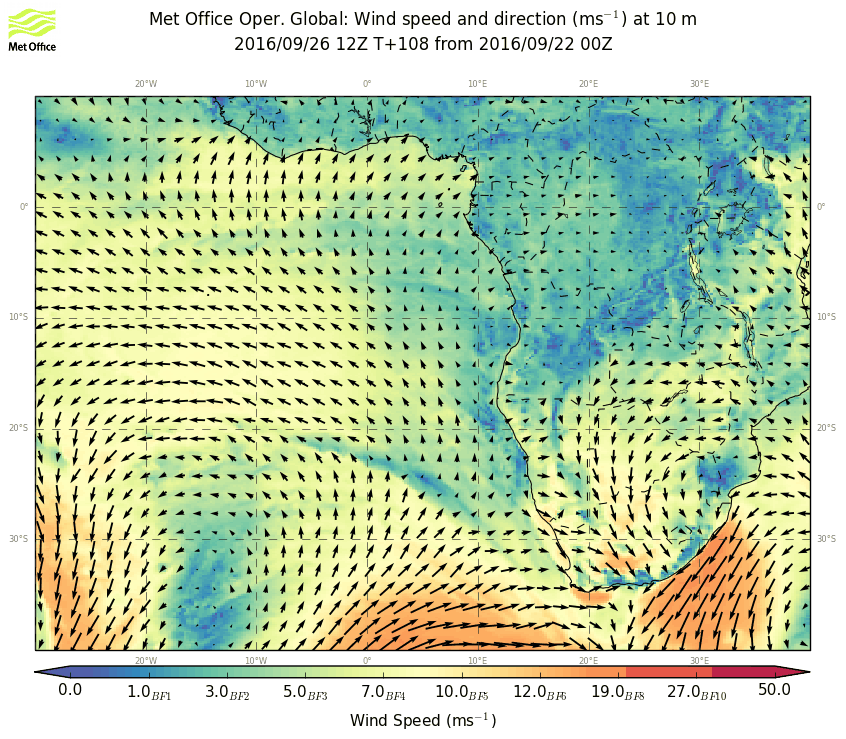 Good model agreement on front positioning.  Strong spring storm (but not like
  the last one).  Weak winds in operating region.
37
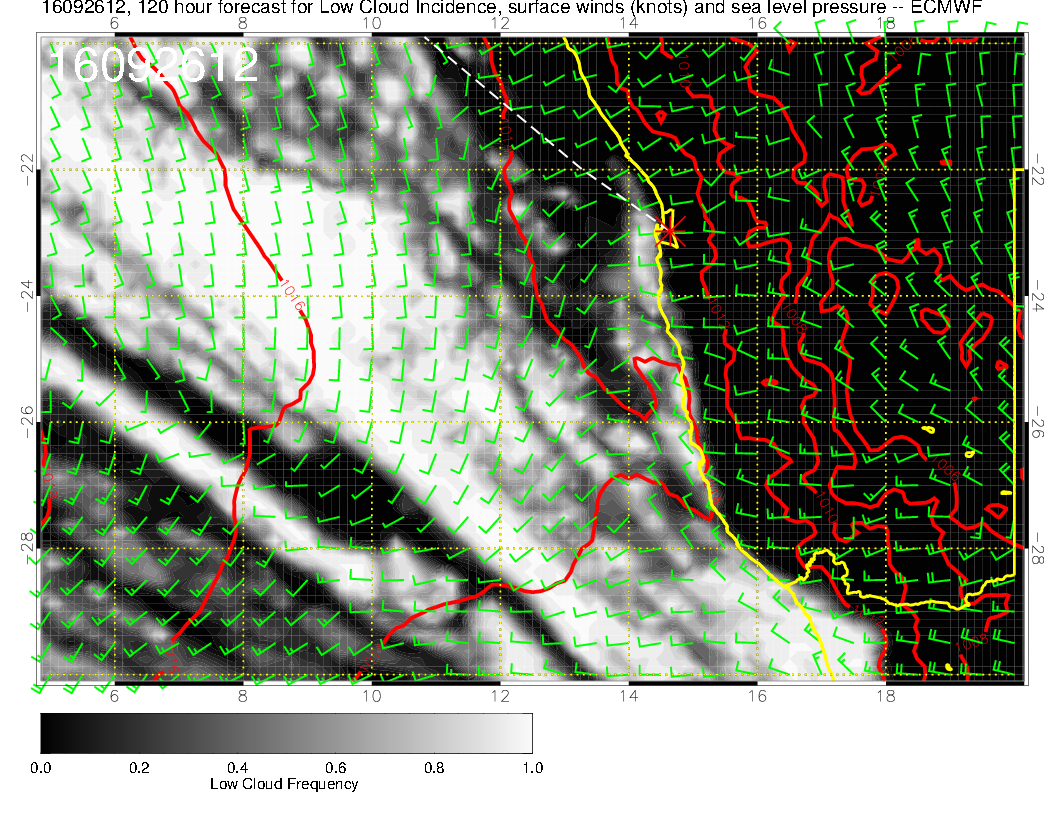 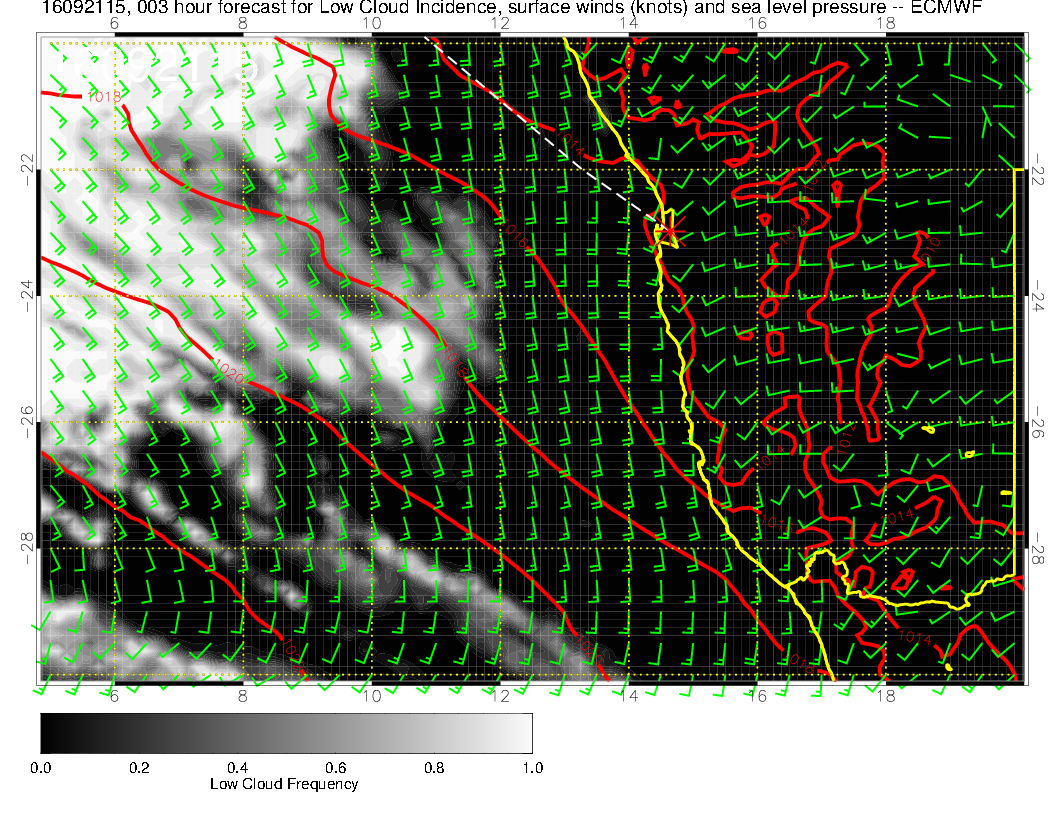 Conditions generally more favorable
  than Sunday.
38
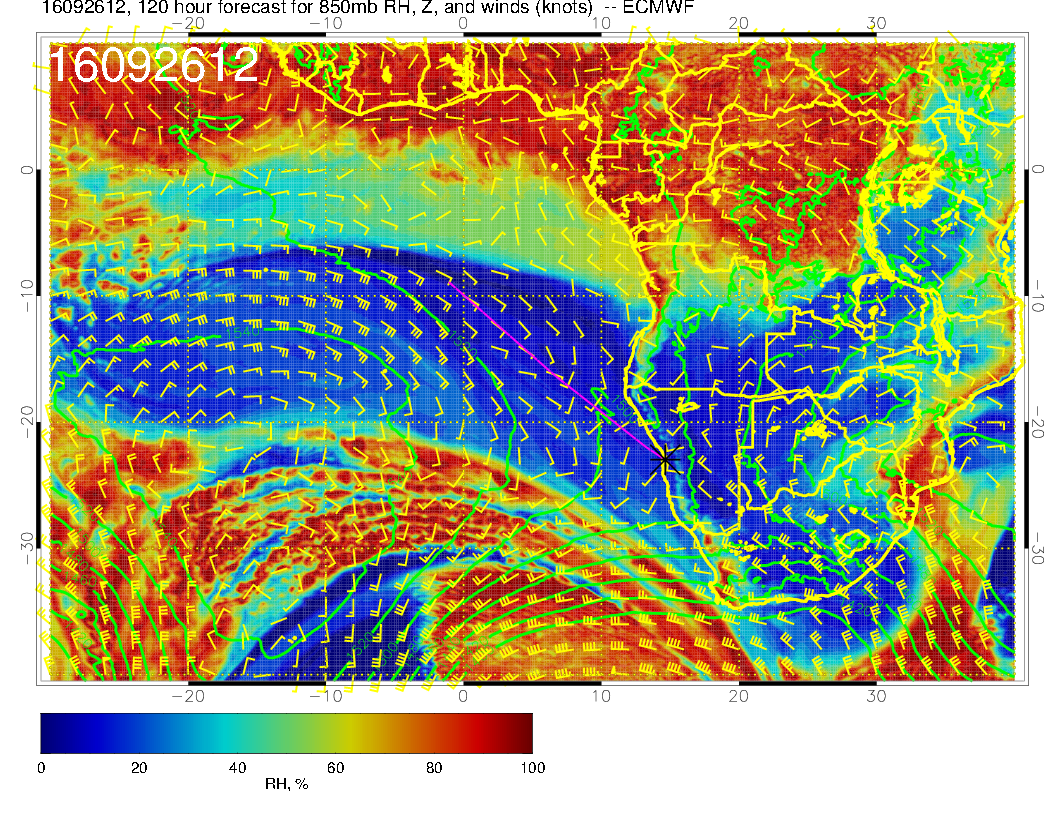 Again, overall circulation similar to surface.
  Dry ahead of the front (subsiding air above inversion), getting
  moister behind the front.
39
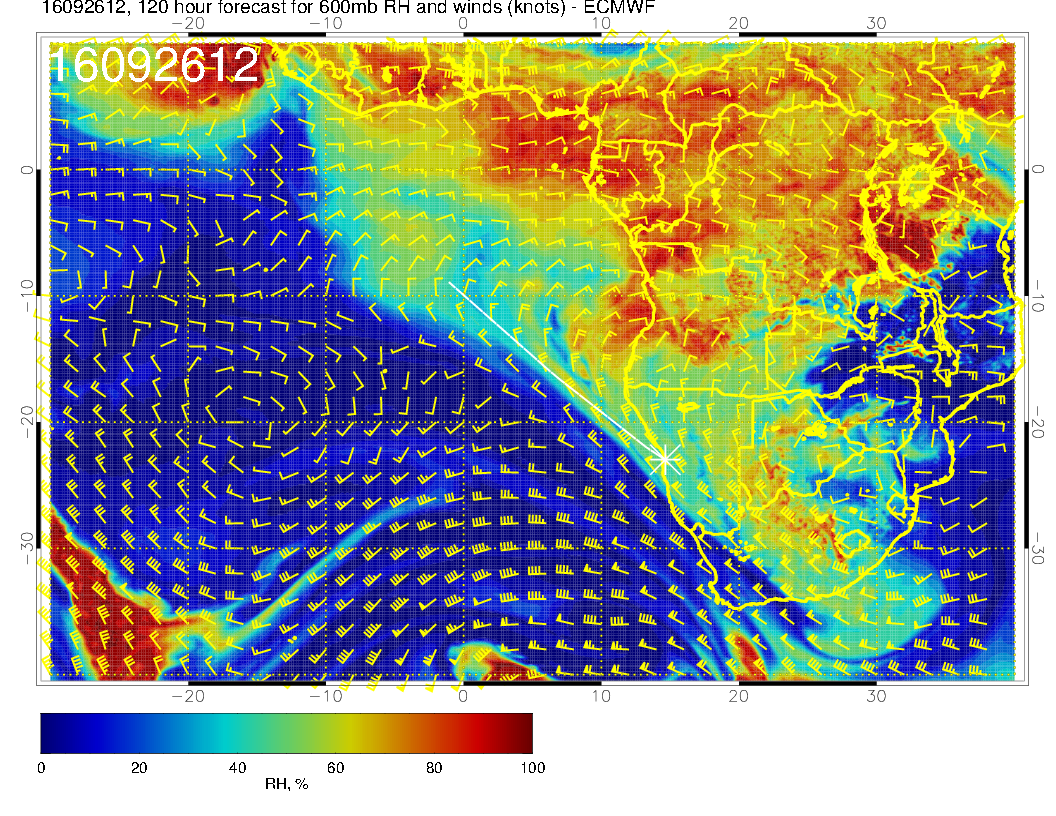 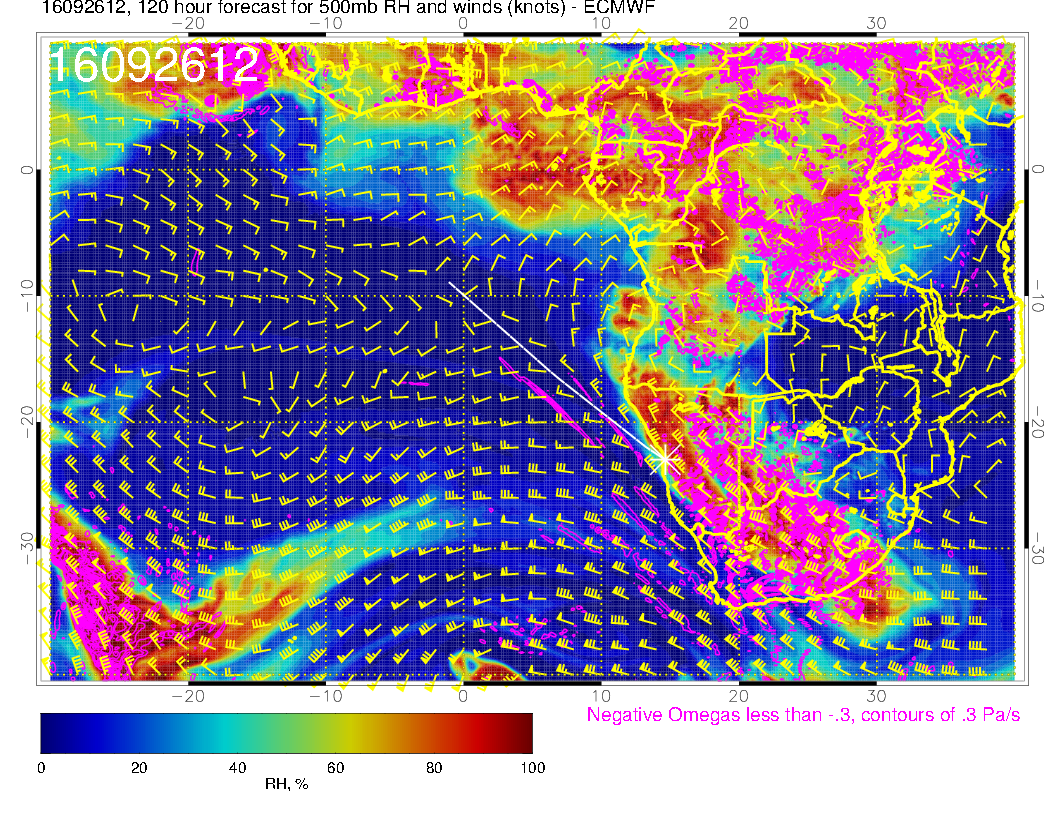 With deep trough moving in, 600mb is substantially dried out except near Angolan coast.  Looks like a pretty active
moist region.
40
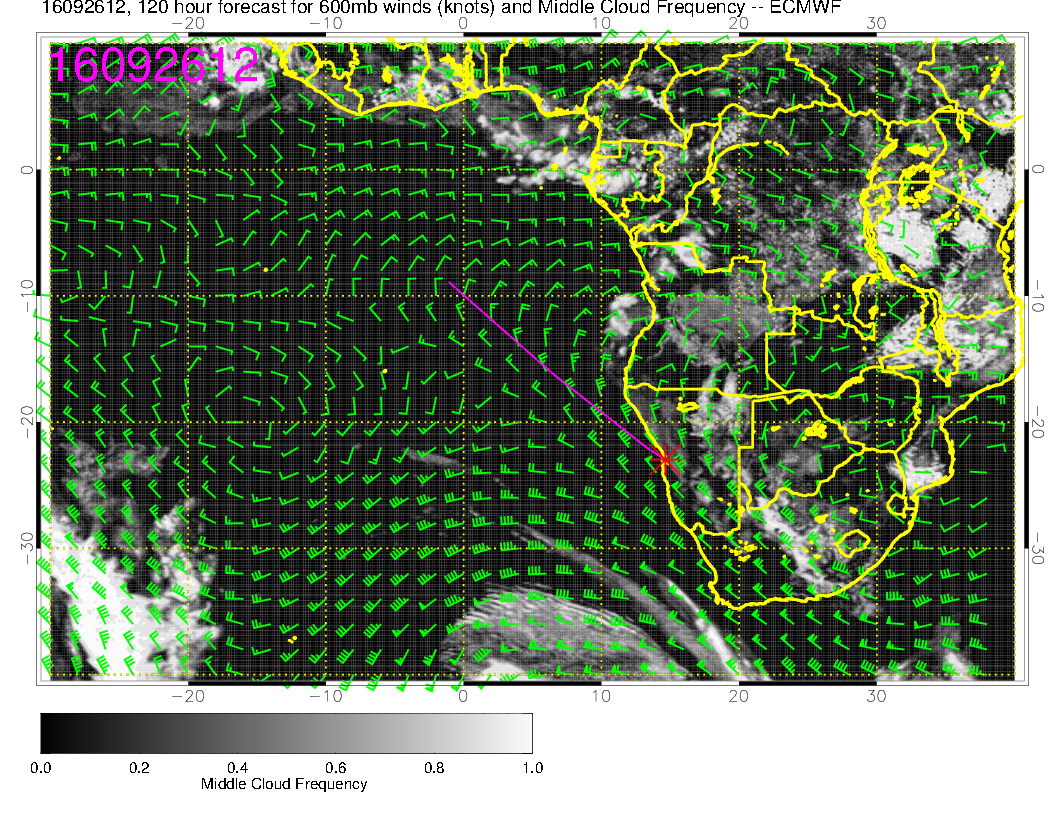 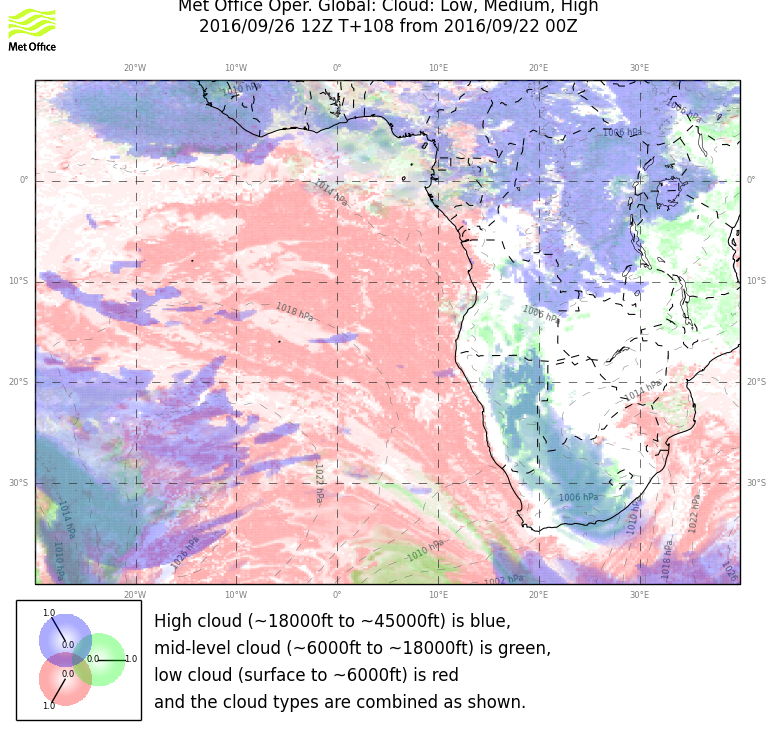 Basic model concurrence on middle cloud development in Angola Bay
41
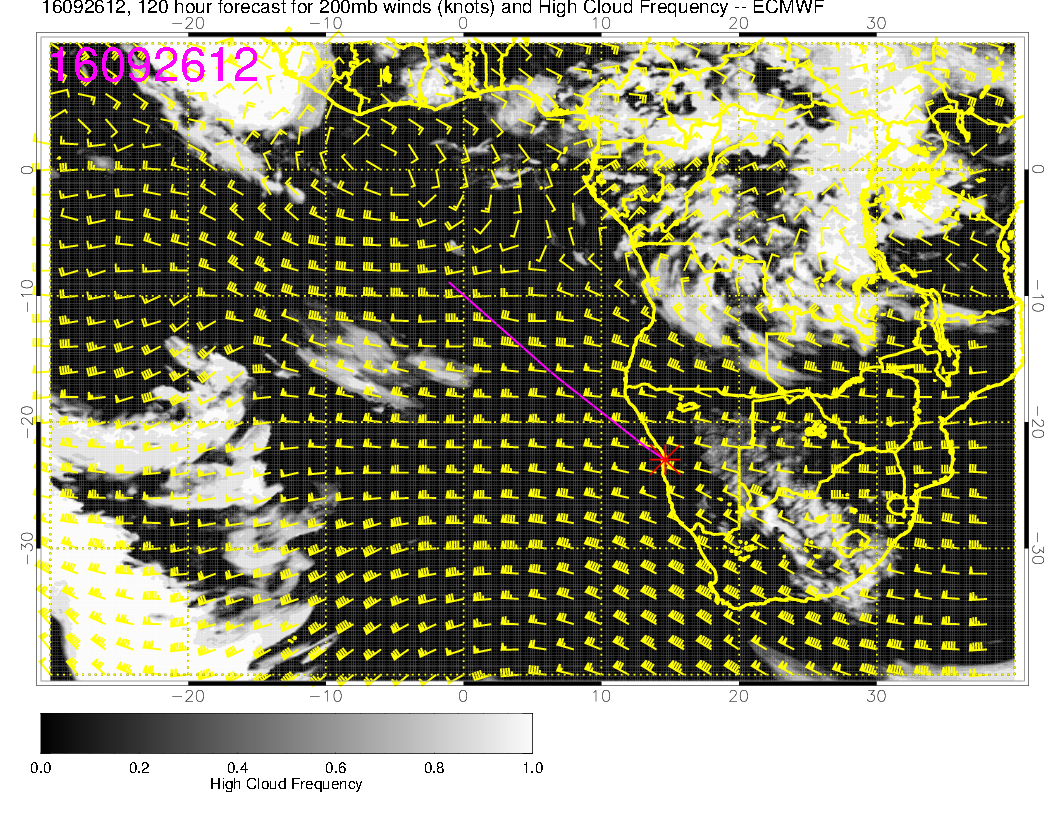 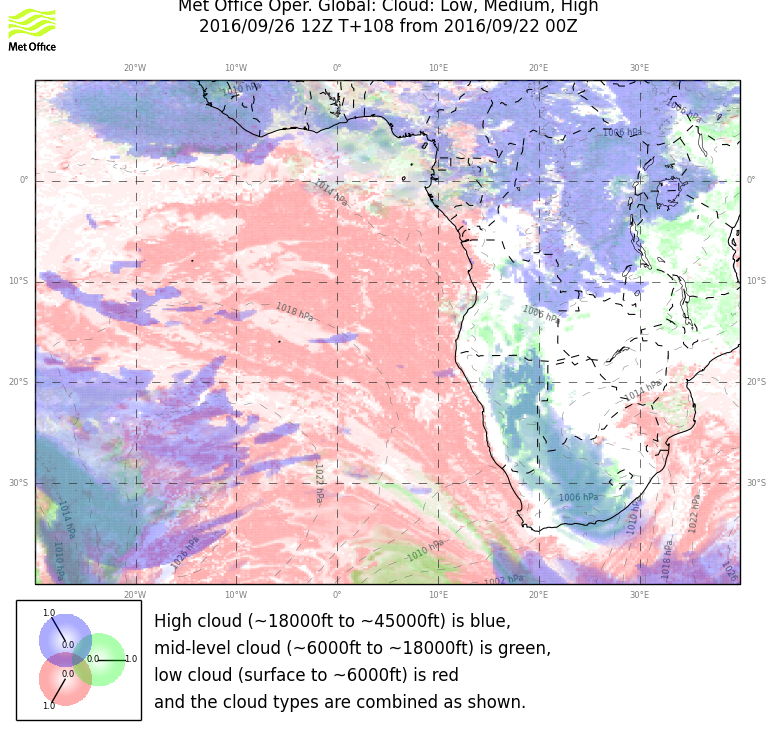 Zonal flow “protects” us from tropical cirrus.  For midlat storms, we are mostly
  in a cirrus “gap.”  North of 10S might expect more cirrus than model indicates.
42
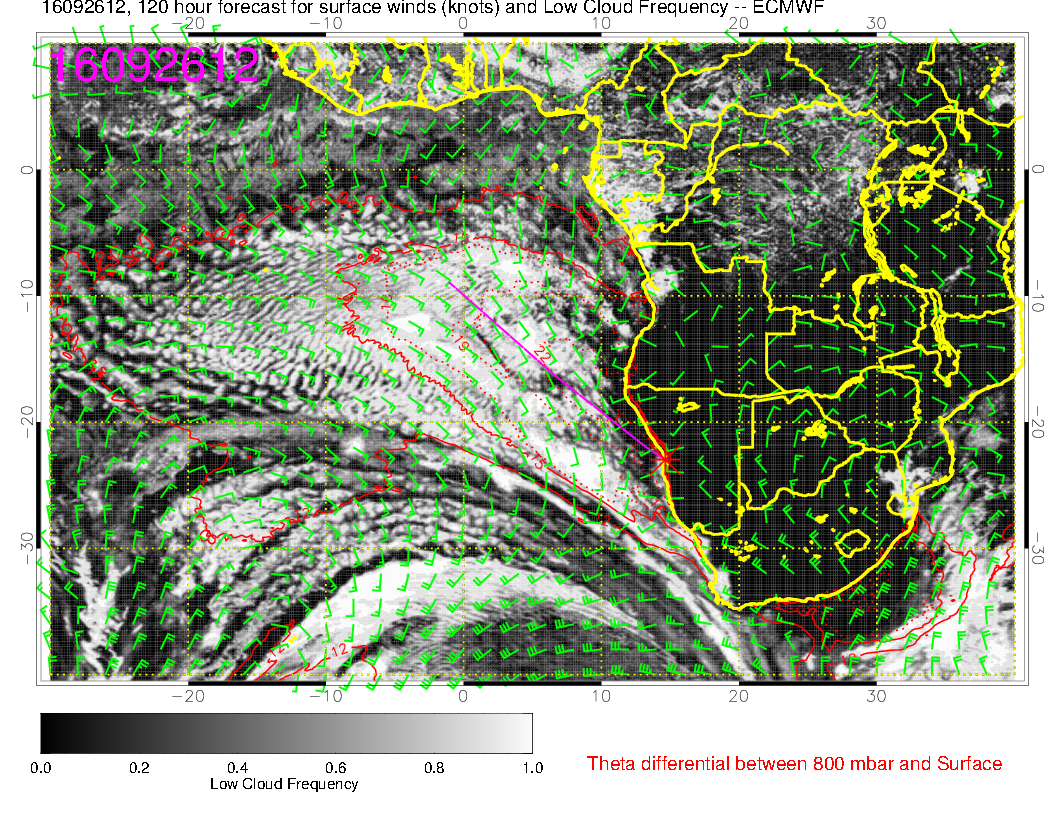 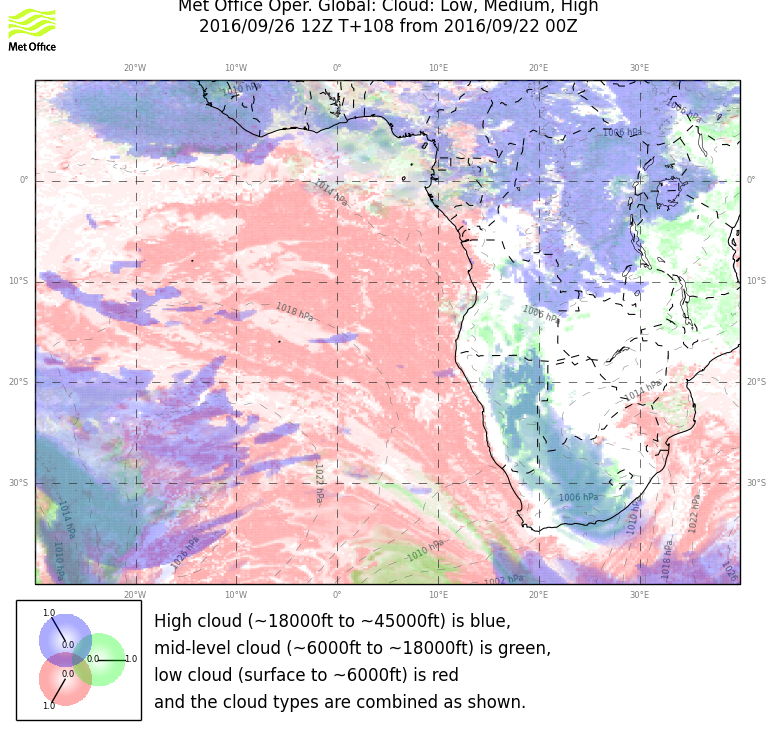 Lots of low cloud in Sc region
43